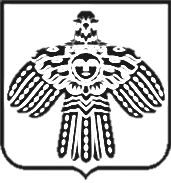 Управление Главы Республики Коми 
по противодействию коррупции
Декларирование сведений о доходах в 2022 году, лицами, замещающими муниципальные должности в Республике Коми
ОБЯЗАННОСТЬ
часть 4 статьи 12.1 Федерального закона от 25.12.2008 N273-ФЗ «О противодействии коррупции»; Федеральный закон от 03.12.2012 N 230-ФЗ «О контроле за соответствием расходов лиц, замещающих государственные должности, и иных лиц их доходам»

Лица, замещающие муниципальные должности, представляют сведения о доходах, расходах, об имуществе и обязательствах имущественного характера (своих, супруга(супруги) и несовершеннолетних детей), высшему должностному лицу субъекта Российской Федерации в порядке, установленном законом субъекта Российской Федерации





приложение 1 к Закону Республики Коми от 29.09.2008 N82-РЗ «О противодействии коррупции в Республике Коми»
ЗАЯВЛЕНИЕ О НЕВОЗМОЖНОСТИ ПО ОБЪЕКТИВНЫМ ПРИЧИНАМ ПРЕДСТАВИТЬ СВЕДЕНИЯ О ДОХОДАХ, РАСХОДАХ, ОБ ИМУЩЕСТВЕ И ОБЯЗАТЕЛЬСТВАХ ИМУЩЕСТВЕННОГО ХАРАКТЕРА СВОИХ СУПРУГИ (СУПРУГА) И НЕСОВЕРШЕННОЛЕТНИХ ДЕТЕЙ Подается в соответствии с Указом Главы РК от 08.08.2017 N 72Направляется в комиссию соответствующего муниципального образования в Республике Коми по противодействию коррупцииК заявлению прилагаются материалы, подтверждающие невозможность представить сведения о доходах, расходах, об имуществе и обязательствах имущественного характера своих супруги (супруга) и несовершеннолетних детей. По итогу рассмотрения заявления комиссией выносится решение о котором в течении 3х дней уведомляется Управление Главы РК по противодействию коррупции
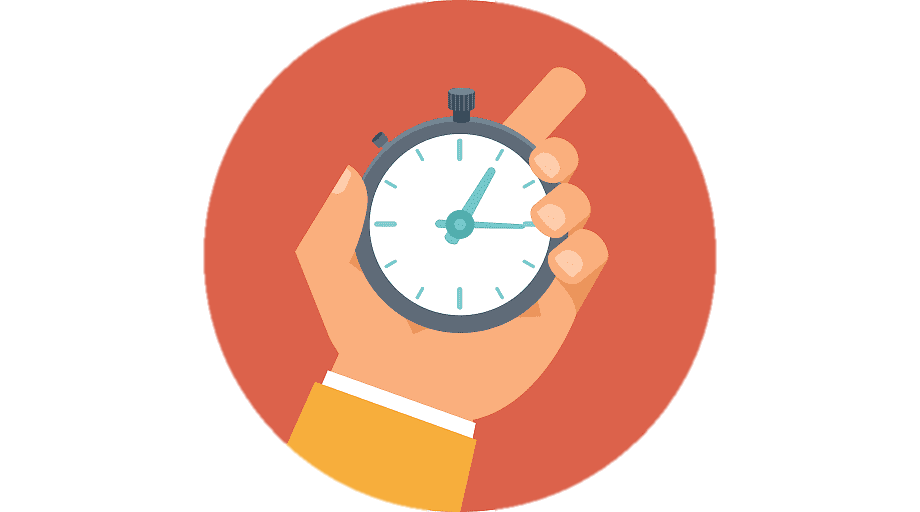 Лицом, замещающим муниципальную должность депутата СП на непостоянной основе подается сообщение Главе Республики Коми о не совершении им, его супругом и (или) несовершеннолетними детьми в течение отчетного периода сделок по приобретению объекта недвижимости, транспортного средства, ценных бумаг, акций, цифровых финансовых активов, цифровой валюты, общая сумма которых превышает общий доход данного лица и его супруга за три последних года, предшествующих отчетному периоду.

Сообщение подается по установленной
 форме (прил. 3 Закон Республики Коми от 29.09.2008 N 82-РЗ)
Если указанные сделки совершались, подается  справка о доходах
не позднее 1 апреля
Лицом замещающим муниципальную должность депутата ГО, МР, ГП, а так же главами СП, председателями, аудиторами КСО 
подаются СПРАВКИ О ДОХОДАХ
Имею право
Не позднее 1 мая 
представить уточняющую справку
Уточняющая справка может быть принята ТОЛЬКО при наличии принятой основной,
Допускается представление уточняющей справки только на одного члена семьи,
Период и отчетная дата представления сведений в уточняющей справке соответствует основной
Уточняющая справка заполнятся ПОЛНОСТЬЮ с учетом корректировок
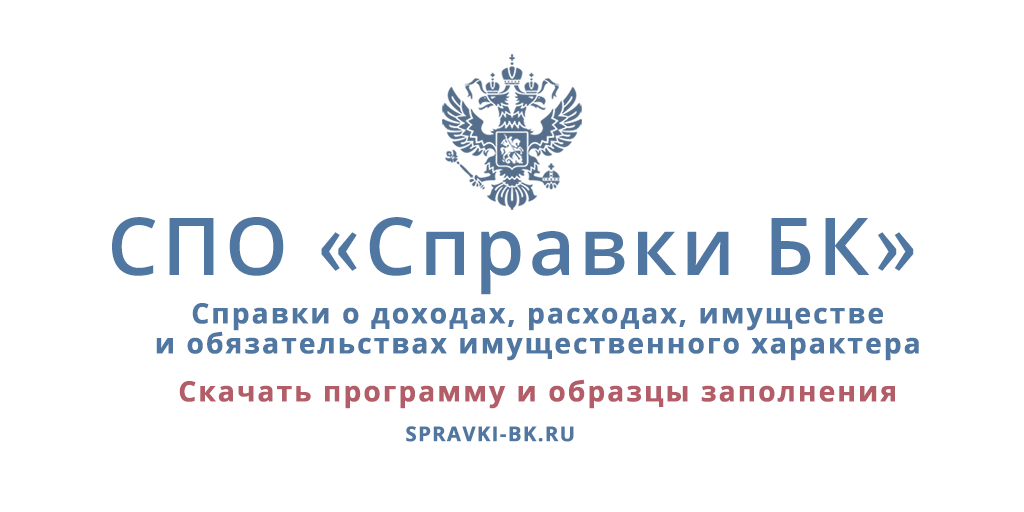 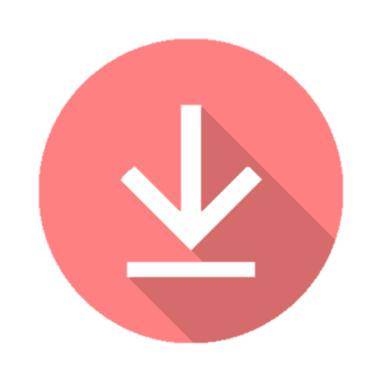 http://www.kremlin.ru/structure/additional/12https://gossluzhba.gov.ru/anticorruption/spravki_bkhttps://справки-бк.рф/
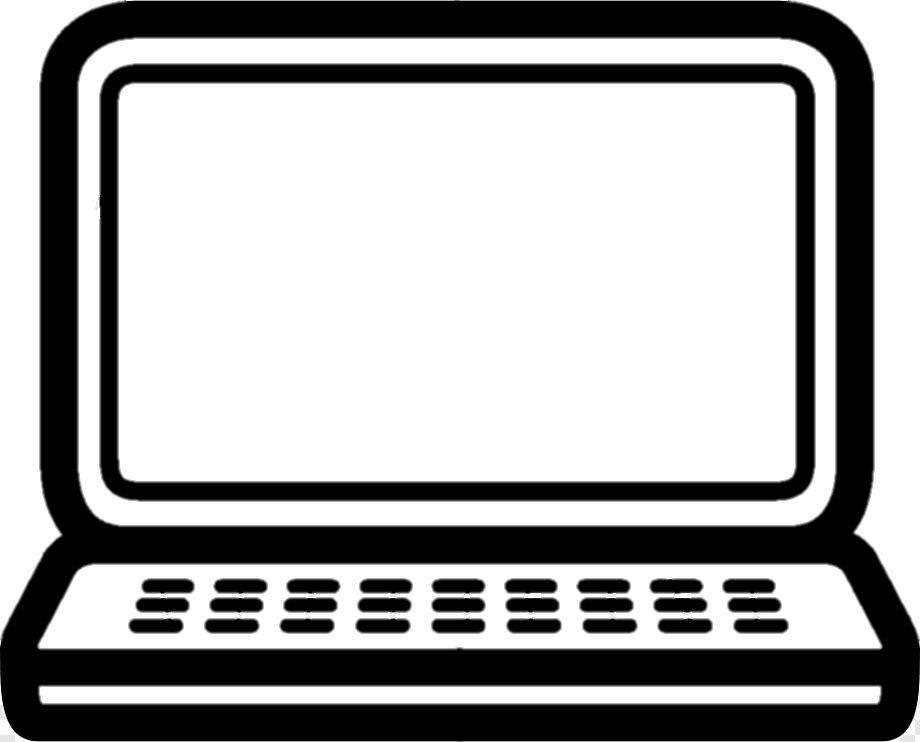 ВЕРСИЯ 2.5.1
от 14.02.22
Перед заполнением советуем посетить
Пенсионный фонд (справка о размере полученной пенсии и иных выплат и пособий);
Центр социальной защиты населения (справка о мерах социальной поддержки, о получении единовременных выплат и тд.);
Центр занятости (справка о размере пособия по безработице, о временной занятости несовершеннолетних);
ГИБДД, ГИМС, Технадзор (о зарегистрированных транспортных средствах; водном транспорте, о тракторах; самоходных дорожно-строительных и иных машинах );
Служба судебных приставов (о наличии исполнительных производств, о суммах взысканных в Вашу пользу);
Налоговая служба (сведения о счетах);
Фонд социального страхования (о суммах выплаченного пособия по временной нетрудоспособности).
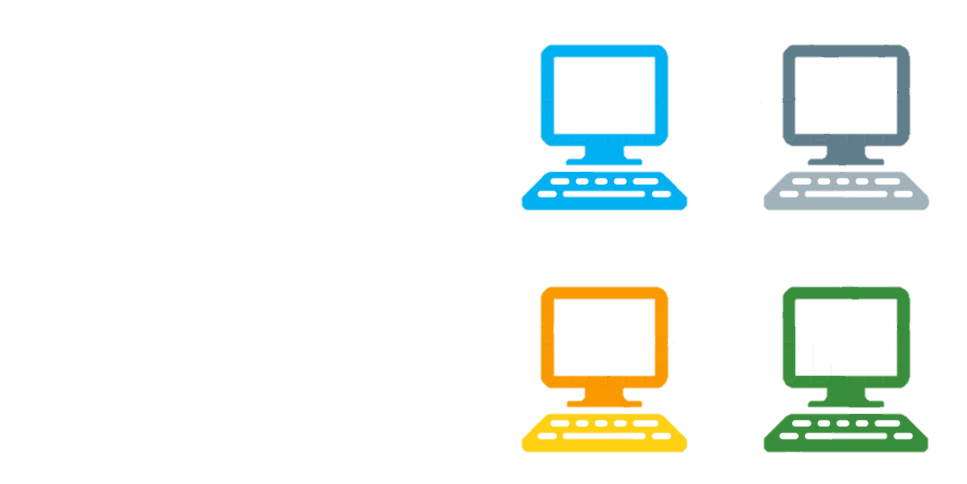 Пенсионный фонд Российской Федерации 
https://es.pfrf.ru/
ГИБДД России https://гибдд.рф
Личный кабинет налогоплательщика https://lkfl2.nalog.ru/lkfl/login
Федеральная служба судебных приставов http://fssprus.ru/
Личный кабинет Фонда социального страхования https://lk.fss.ru/ 
Росреестр https://rosreestr.ru/wps/portal/online_request
Предоставление сведений из ЕГРЮЛ/ЕГРИП https://egrul.nalog.ru/index.html
Не допускаются дефекты печати в виде полос, пятен  

Не допускается наличие подписи и пометок на линейных и двумерных штрих-кодах (в том числе рукописные правки)

Листы одной справки не следует менять или вставлять в другие справки, даже если они содержат идентичную информацию ;

Справки не рекомендуется прошивать и фиксировать скрепкой;

Допускается только односторонняя печать
Отмечены особенности представления сведений лицами с множеством публичных статусов


Доход от ценных бумаг как положительный финансовый результат


Продажа нескольких объектов недвижимого имущества отражается отдельным значением и без «комиссионных»


Отсутствие необходимости отражать «туристический кешбэк», «детский кешбэк»

Необходимость отражения суммы компенсации товара, работы и (или) услуги в виде выдачи наличных денежных средств вместо предоставления и без последующего отчета о целевом использовании
01
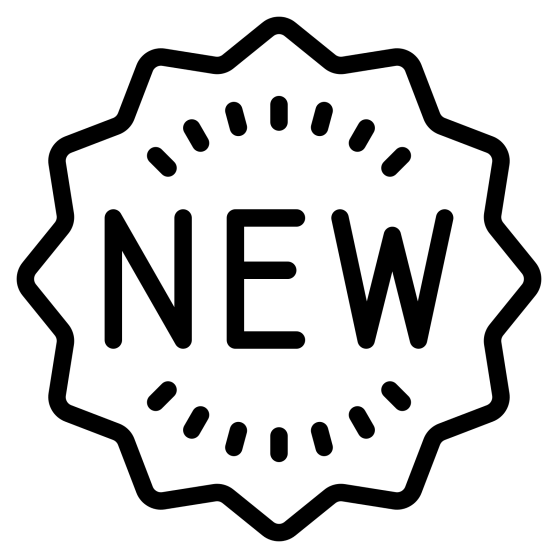 02
03
04
05
«Пушкинская карта» не доход; если есть счет – раздел 4 справки 


Подвесной лодочный мотор не подлежит отражению в справке

В случае отсутствия регистрации ТС (в подраз. 3.2) допускается указать «Отсутствует»

Подчеркнуты особенности применения Указания Банка России от 27.05.2021 №5798-У

Уставный капитал зарубежных организаций необходимо устанавливать в соответствии с применимым правом
01
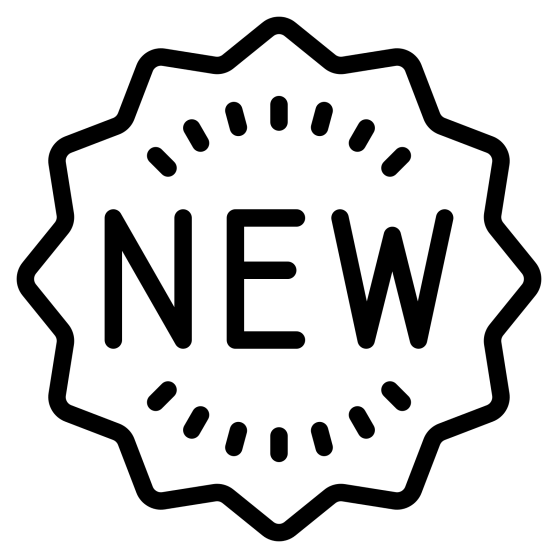 02
03
04
05
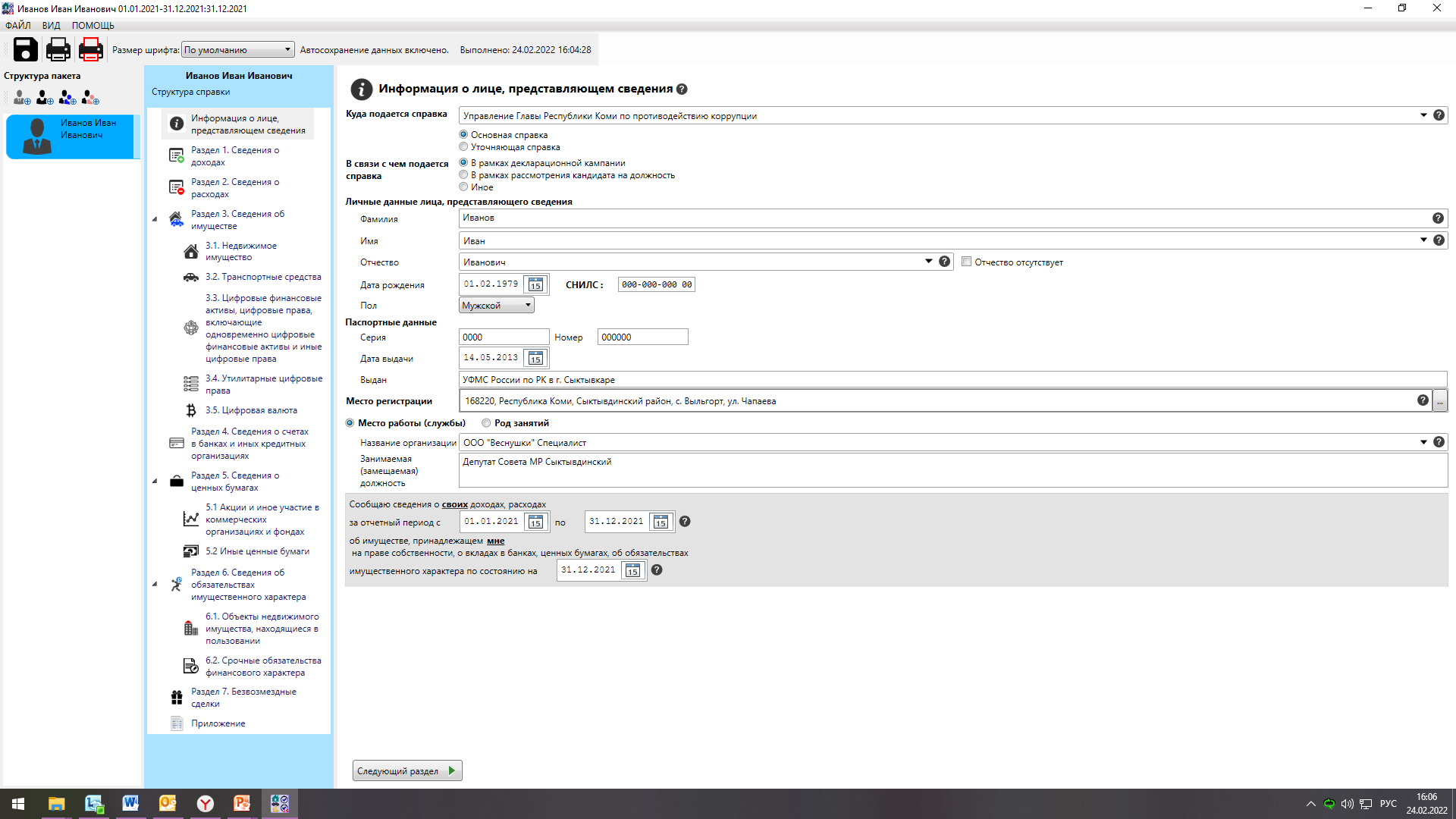 напечатать самостоятельно
выбрать «в рамках декларационной кампании»
ОТЧЕТНЫЙ ПЕРИОД - 
с 01.01.2021 по 31.12.2021
ОТЧЕТНАЯ ДАТА – 31.12.2021
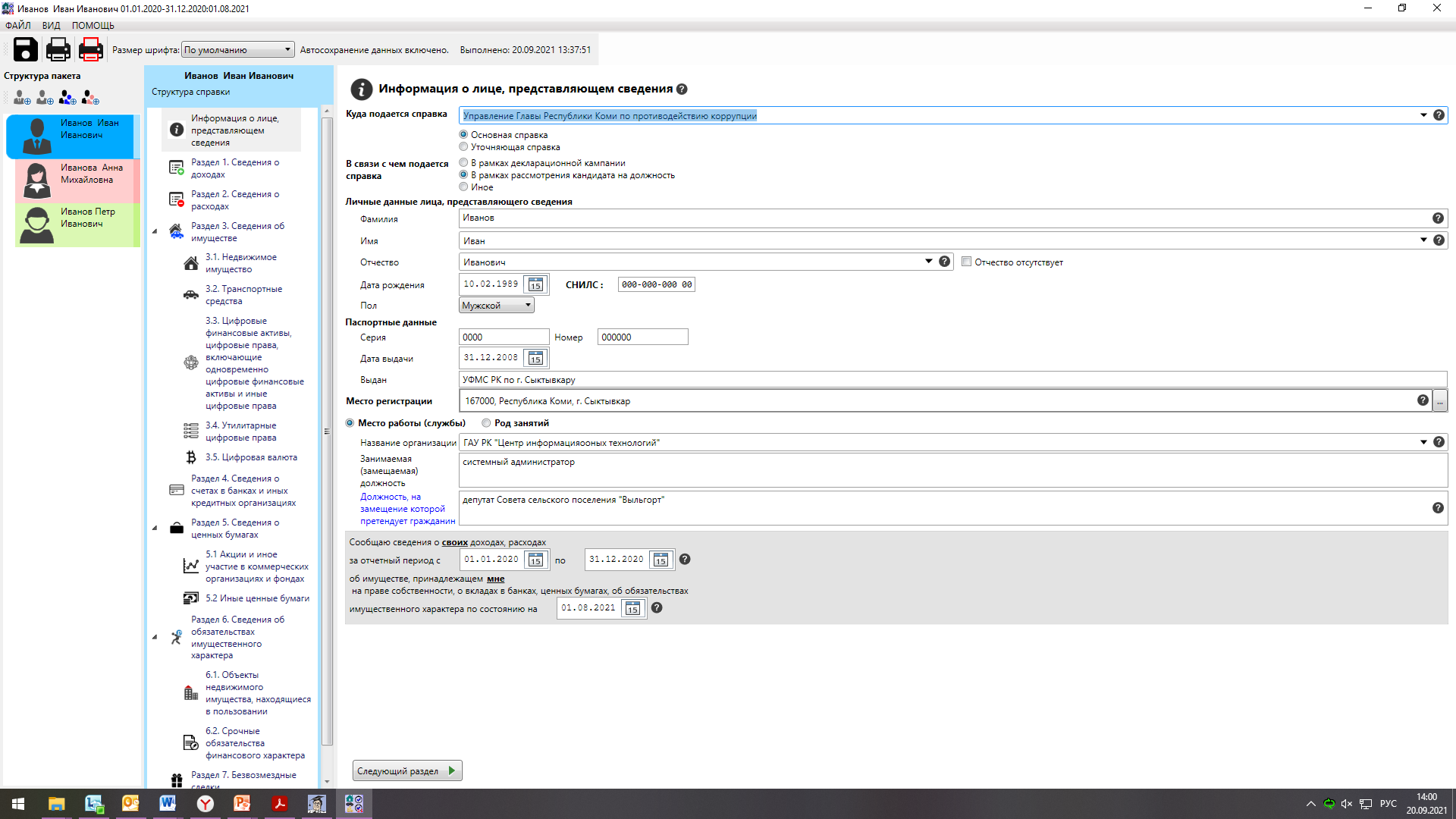 Справка о доходах представляется (отдельно):
* в отношении депутата,
* в отношении его супруги (супруга),
* в отношении каждого несовершеннолетнего ребенка.
разделы 1 и 7 заполняются за отчетный период 
(с 1 января по 
31 декабря 2021)

разделы 2, 3, 4, 5, 6 заполняются на отчетную дату (31 декабря 2021)
Раздел 1. Сведения о доходах
В целях представления сведений в справке под «доходом» понимаются любые денежные поступления лица, сдающего справку, его супруги (супруга) и несовершеннолетних детей в наличной или безналичной форме
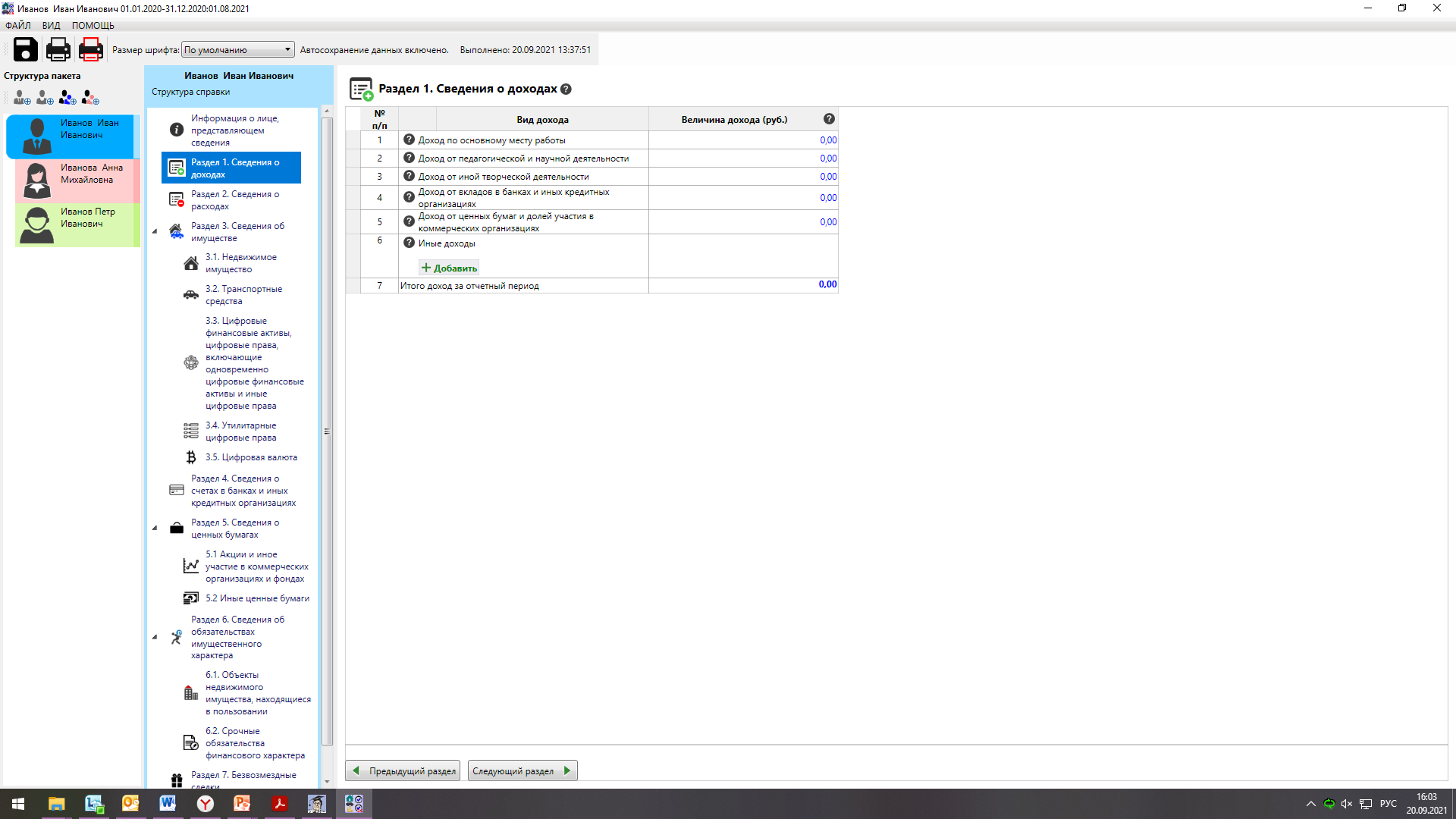 Все доходы полученные с 01.01.21 по 31.12.21
Полученный доход (в том числе и по основному месту работы) указывается БЕЗ ВЫЧЕТА НДФЛ
Представление сведений индивидуальными предпринимателями
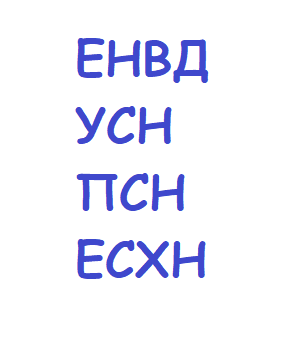 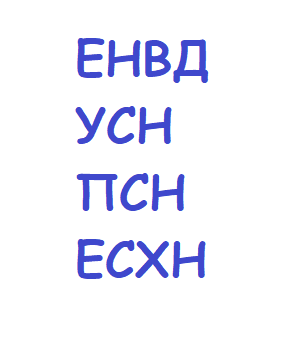 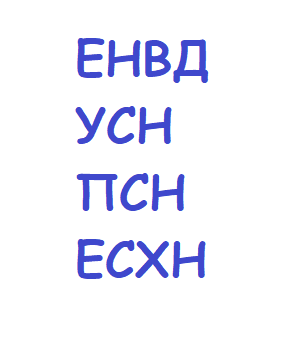 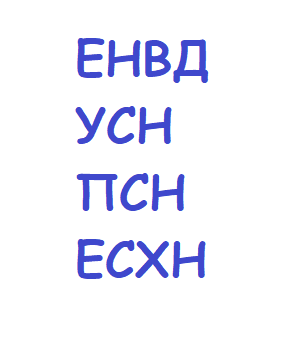 Доход от вкладов в банках и иных кредитных организациях

общая сумма доходов, выплаченных в отчетном периоде в виде процентов по любым вкладам
Доход от ценных бумаг и долей участия в коммерческих организациях
1) дивиденды;
2) выплаченный купонный доход по облигациям;
3) доход от операций с 
ценными бумагами.
Доход от иной творческой деятельности
Доход от создания литературных произведений, фоторабот, дизайна, музыкальных произведений, гонорары за участие в съемках и т.д.
Доход от педагогической и научной деятельности
Образовательные услуги, услуги в области интеллектуальной деятельности, от публикации статей, учебных пособий и т.д.
ИНЫЕ ДОХОДЫ
государственная и негосударственная пенсии,
все виды пособий *пособие по временной нетрудоспособности за первые три дня выплачивается за счет средств работодателя и входит в 2-НДФЛ, а остальной период за счет средств ФСС (не входит в 2-НДФЛ),
государственный сертификат на материнский (семейный) капитал *(в случае если в отчетном периоде сертификат был реализован полностью или частично);
алименты
стипендии
доходы, полученные от сдачи в аренду недвижимого имущества, транспортных средств; 
доходы от реализации недвижимого имущества, транспортных средств и иного имущества *(в том числе в случае зачета стоимости старого транспортного средства в стоимость при покупке нового по договорам "трейд-ин");
доходы от реализации мелкого имущества;
денежные средства, полученные в порядке дарения или наследования.
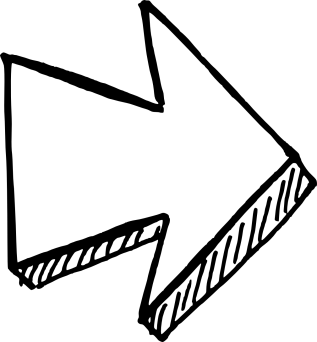 выигрыши в лотереях, букмекерских конторах, тотализаторах, конкурсах и иных играх,
страховые выплаты, в том числе по ДТП и т.д.,
денежные средства, полученные в связи с прощением долга (в том числе частичным),
выплаты, связанные со смертью, выплаченные наследникам,
доход, полученный по договорам переуступки прав требования на строящиеся объекты недвижимости.
Более полный перечень иных  видов доходов приведен в Методических рекомендаций 
МИНТРУДА РОССИИ
Меры финансовой поддержки
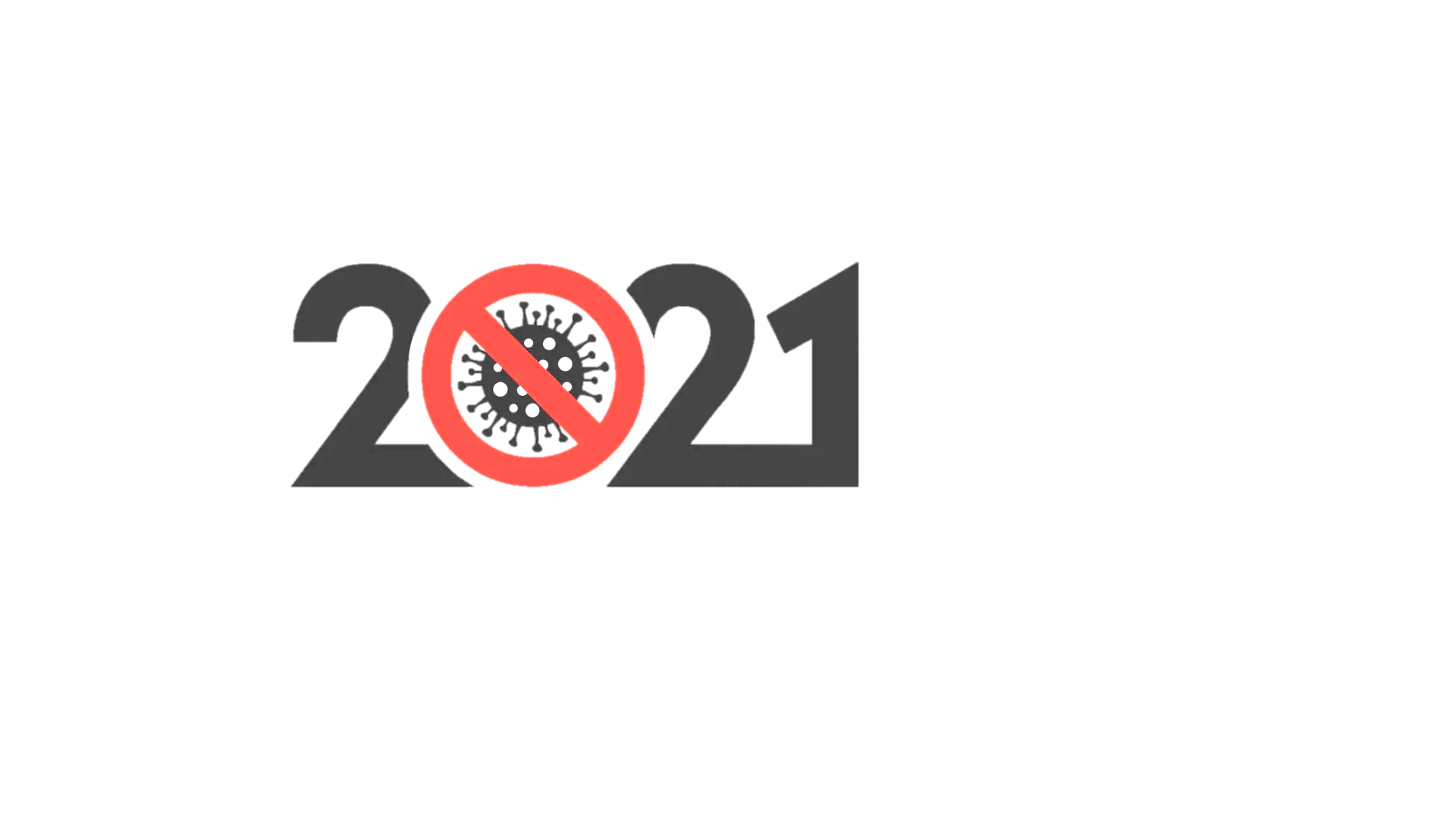 1) ежемесячная денежная выплата на ребенка в возрасте от трех до семи лет включительно в соответствии с Указом Президента от 20.03.2020 г. N 199;
2) дополнительная государственная гарантия отдельным категориям граждан в соответствии с Указом Президента от 1.02.2021 г. N 60;
3) единовременная выплата семьям, имеющим детей, в соответствии с Указом Президента от 2.07.2021 г. N 396;
4) единовременная денежная выплата гражданам, получающим пенсию, в соответствии с Указом Президента от 24.08.2021 г. N 486;
5) единовременная денежная выплата отдельным категориям граждан, получающих пенсию, в соответствии с Указом Президента от 24.08.2021 г. N 487;
6) единовременная денежная выплата отдельным категориям военнослужащих в соответствии с Указом Президента от 30.08.2021 г. N 502;
7) ежемесячное пособие женщине, вставшей на учет в медицинской организации в ранние сроки беременности, и (или) ежемесячное пособие на ребенка в возрасте от 8 до 17 лет (единственному родителю) в соответствии с постановлением Правительства Российской Федерации от 28 июня 2021 г. N 1037.
НЕ УКАЗЫВАЮТСЯ доходы связанные:
оплата командировок за счет Работодателя
оплата проезда к месту отпуска и обратно
перевод денежных средств между банковскими счетами супругов и НЕСОВЕРШЕННОЛЕТНИХ детей (аналогично в части, касающейся наличности);
возврат денежных средств по несостоявшемуся договору купли-продажи;
социальный, имущественный налоговый вычет;
от продажи различного вида подарочных сертификатов (карт), выпущенных предприятиями торговли;
бонусные баллы («кэшбэк сервис»), бонусов на накопительных дисконтных картах;
вознаграждения донорам за сданную кровь, ее компоненты
Более полный перечень приведен в Методических рекомендациях МИНТРУДА РОССИИ
Раздел 2. Сведения о расходах
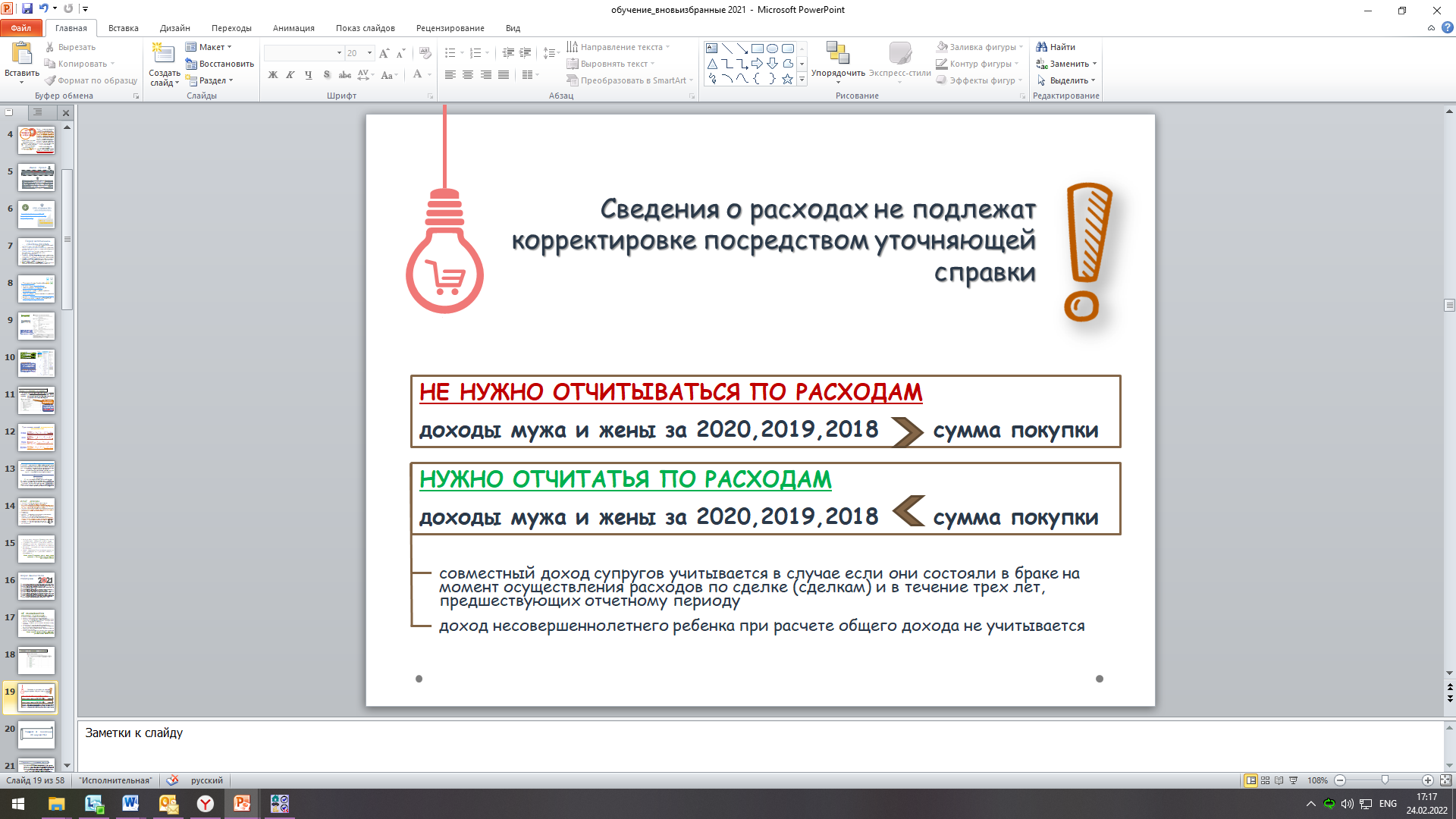 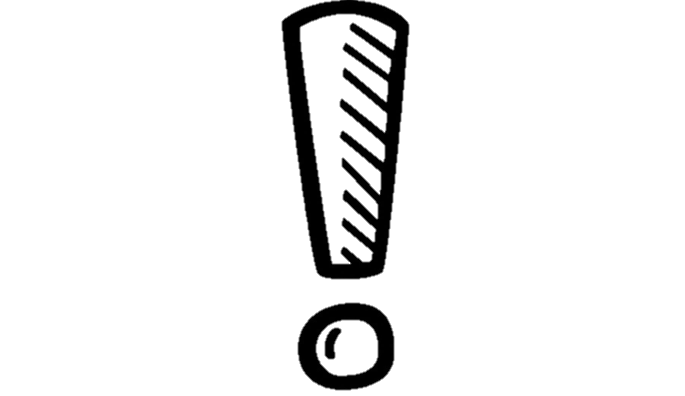 Сведения о расходах не подлежат корректировке посредством уточняющей справки
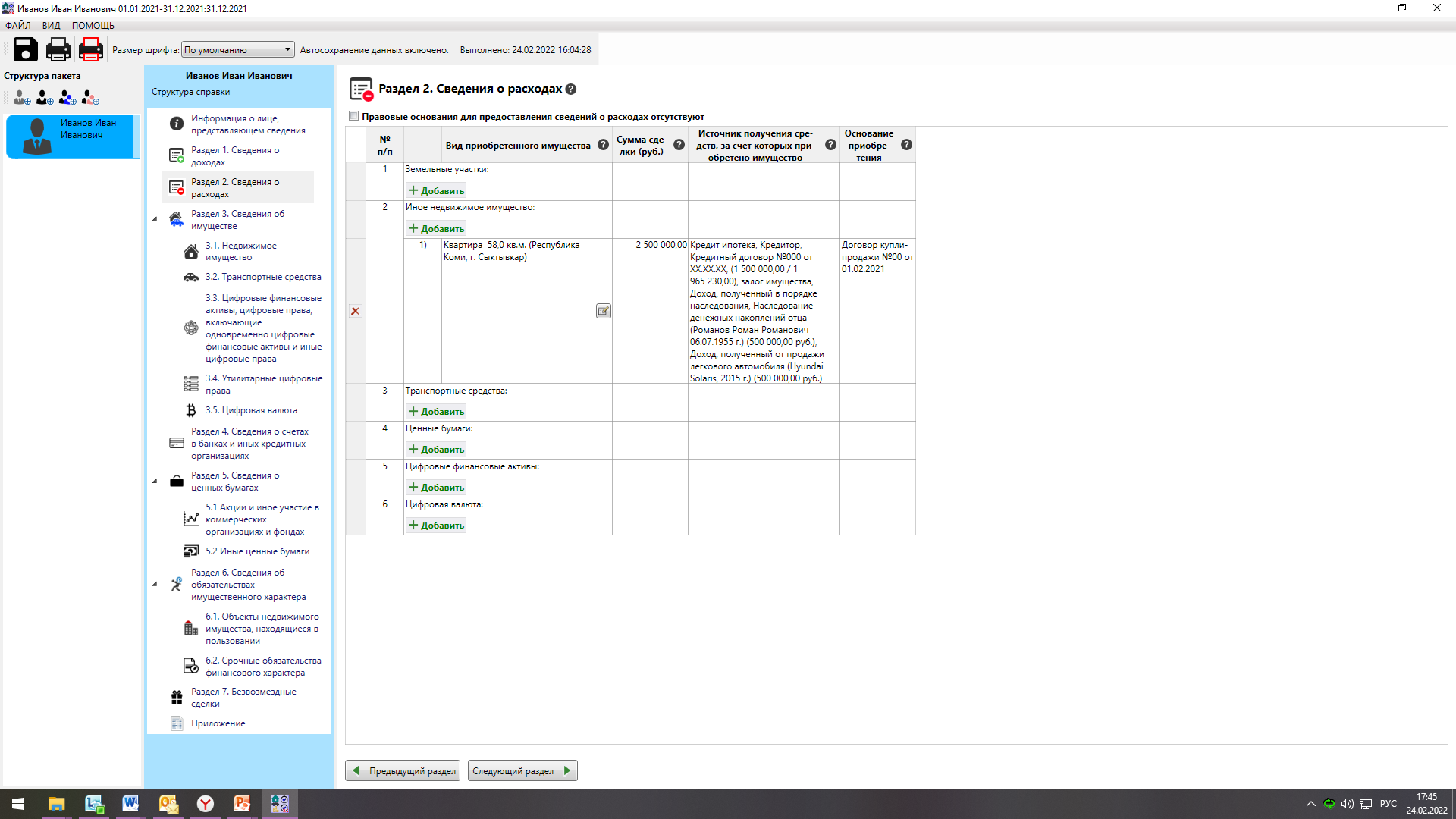 Раздел 3. Сведения об имуществе
Подраздел 3.1 Недвижимое имущество
Указываются ВСЕ объекты недвижимости, принадлежащие депутату, его супруге (супругу) и (или) несовершеннолетним детям на праве собственности, независимо от того, когда они были приобретены, в каком регионе Российской Федерации или в каком государстве зарегистрированы. 
Также подлежат отражению объекты недвижимости, принадлежащие ИП.
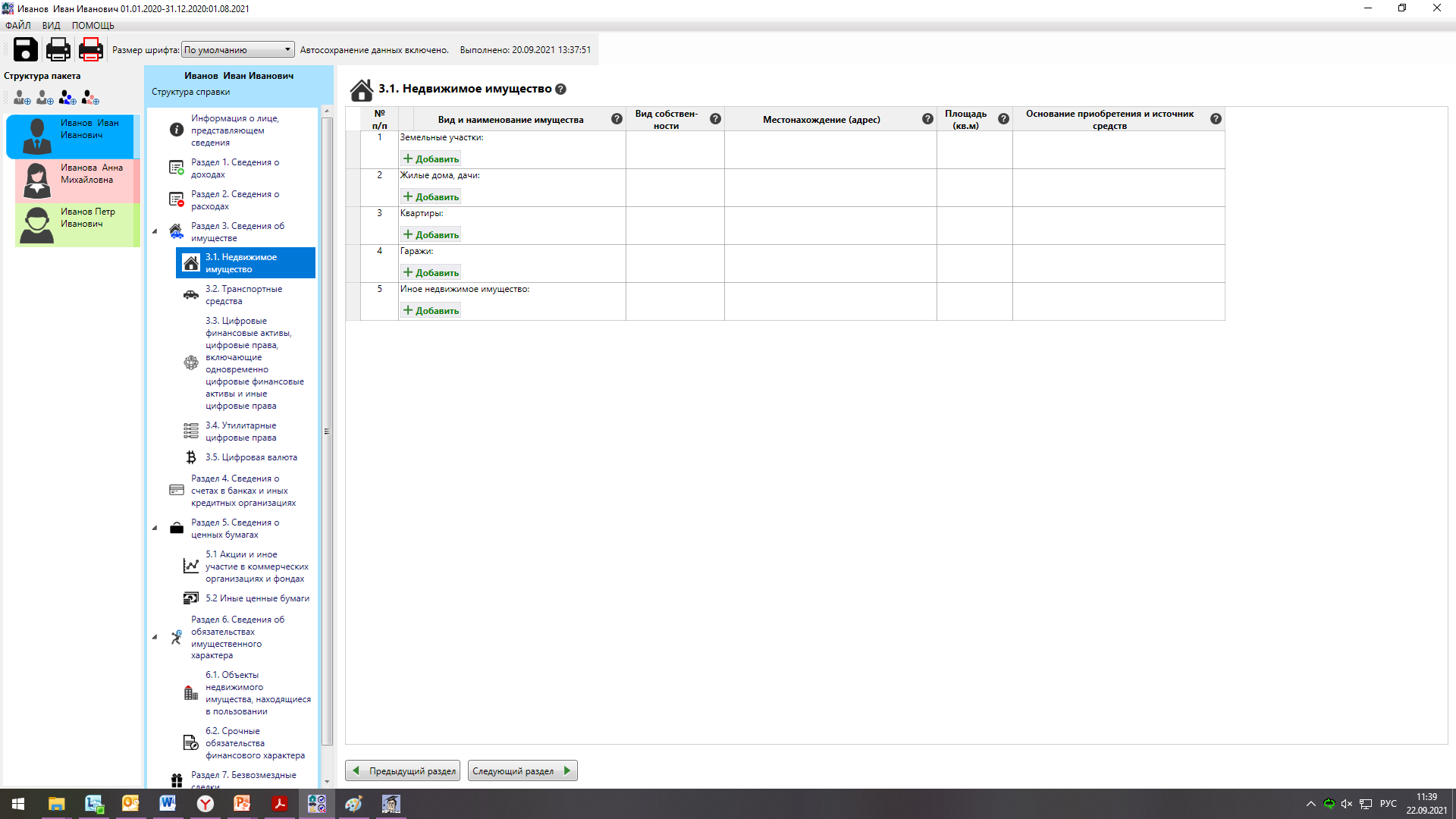 Графа «Вид и наименование имущества»
ЗЕМЛЯ - указывается вид земельного участка (под индивидуальное гаражное, жилищное строительство, садовый, приусадебный, огородный и тд.); земельный участок под многоквартирным домом, под надземными или подземными гаражными комплексами НЕ указывается;
ГАРАЖ - указывается информация об организованных местах хранения автотранспорта – «гараж», «машино-место» и др.;
КВАРТИРА – сведения заполняются на основании правоустанавливающих документов;
ЖИЛЫЕ ДОМА – указываются дачные и жилые дома;
 ИНОЕ ИМУЩЕСТВО – нежилые помещения, здания, сооружения, объекты неоконченного строительства (в случае если зарегистрированы!)(не зарегистрированные строения указываются в разделе 6.1).
земельный участок, на котором расположен гараж, являющийся обособленным строением, в зависимости от наличия зарегистрированного права собственности подлежит указанию в подразделе 3.1  или  6.1 

при наличии в собственности жилого или садового дома, должен быть указан соответствующий земельный участок, на котором он расположен
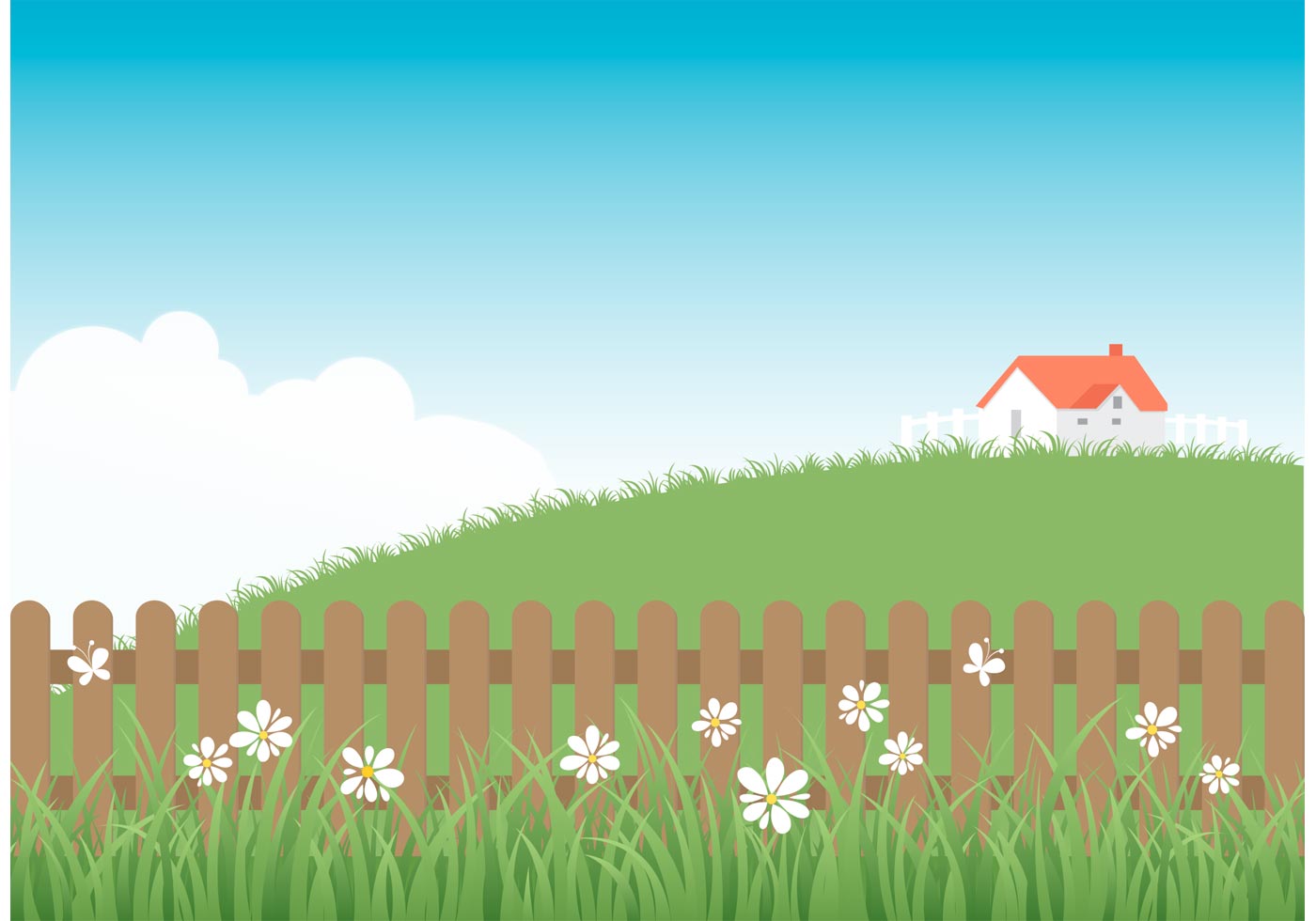 Графа «Вид собственности»
не допускается объединение нескольких долей одного объекта зарегистрированных отдельно
Графы «Местонахождение», «Площадь»
указываются на основании правоустанавливающих документов,
если имущество принадлежит на праве совместной, долевой собственности, указывается общая площадь данного объекта, а не площадь доли
Графа «Основание приобретения и источники средств»
Подраздел 3.2 Транспортные средства
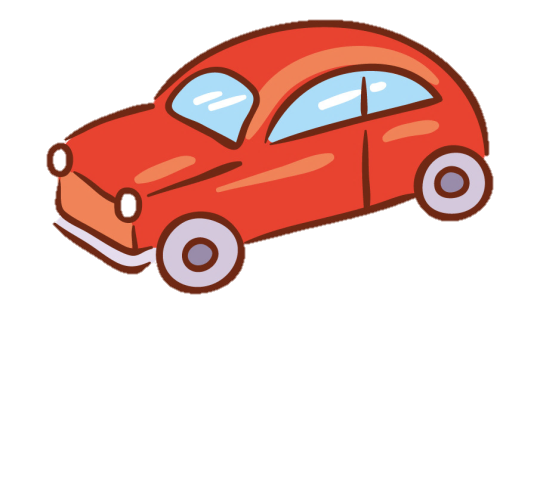 Указываются сведения о транспортных средствах, находящихся в собственности, независимо от того, когда они были приобретены, в каком регионе Российской Федерации или в каком государстве зарегистрированы. 
переданные в пользование по доверенности, 
находящиеся в угоне, 
в залоге у банка, 
полностью негодные к эксплуатации, 
снятые с регистрационного учета (но не утилизированные в надлежащем порядке),
принадлежащие на праве собственности ИП.
заполняется в соответствии с ПТС
указывается наименование органа внутренних дел, осуществившего регистрационный учет транспортного средства
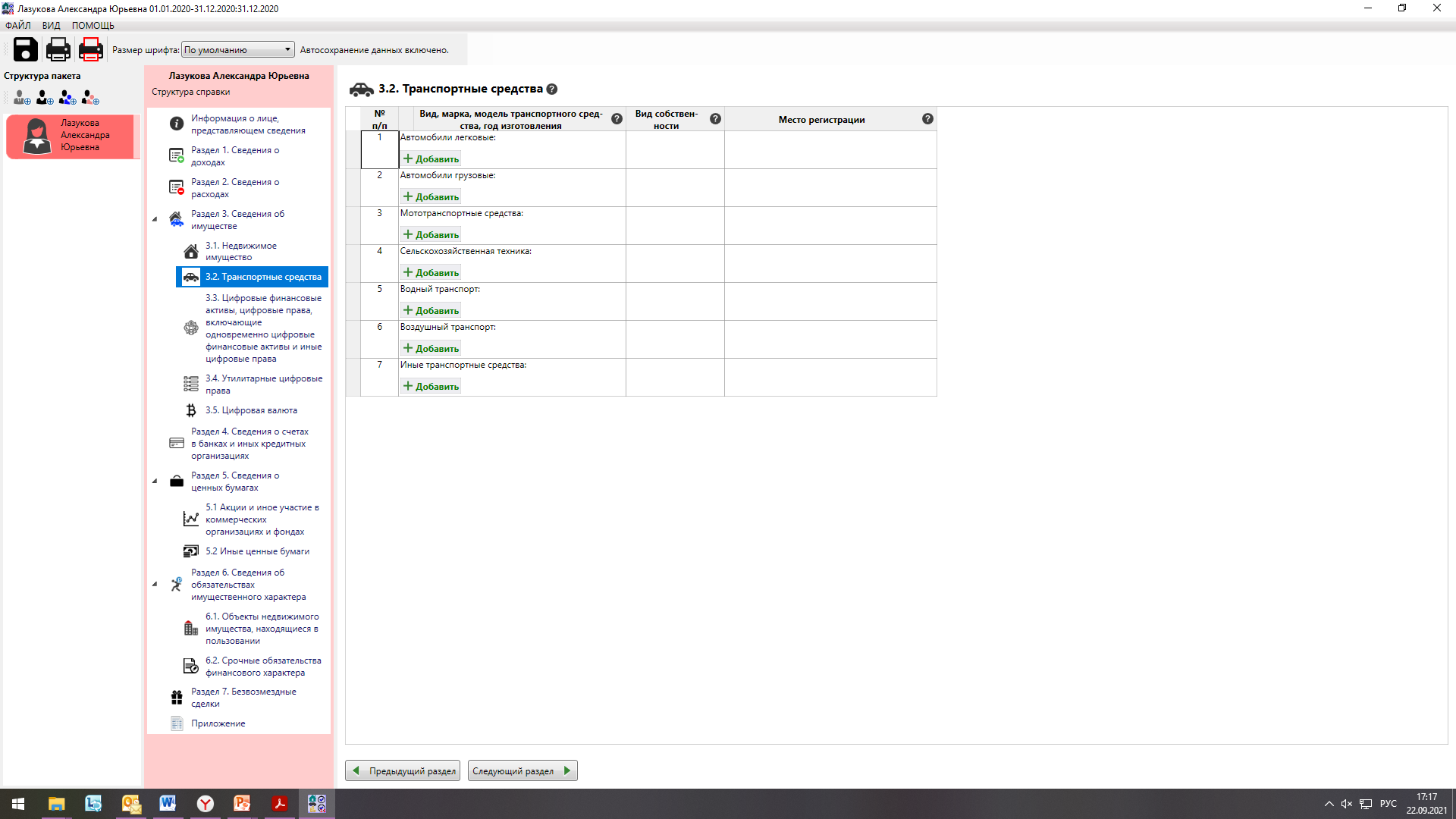 Подраздел 3.3 Цифровые финансовые активы, цифровые права, включающие одновременно цифровые финансовые активы и иные 
цифровые права
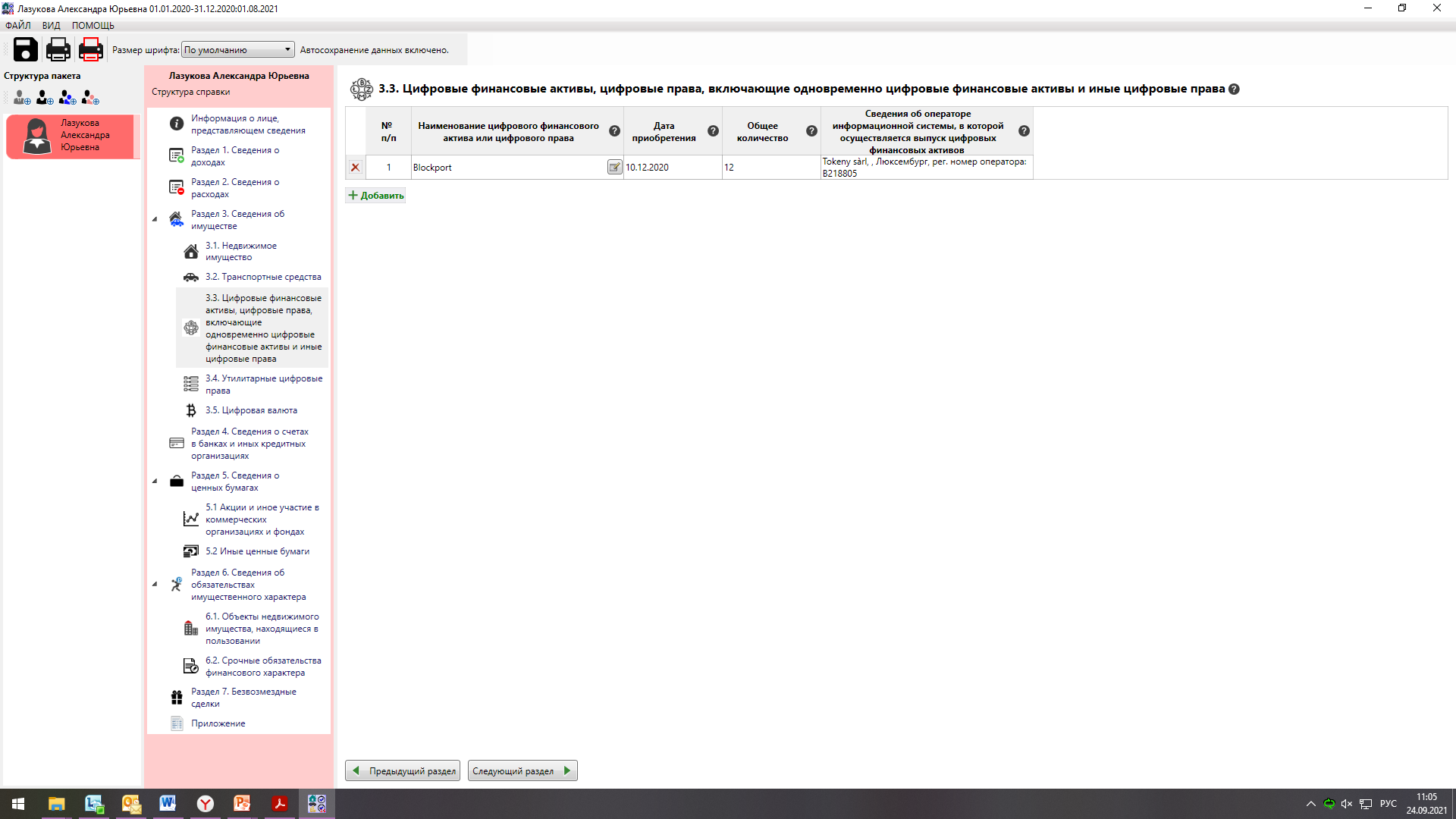 Подраздел 3.4 Утилитарные цифровые права
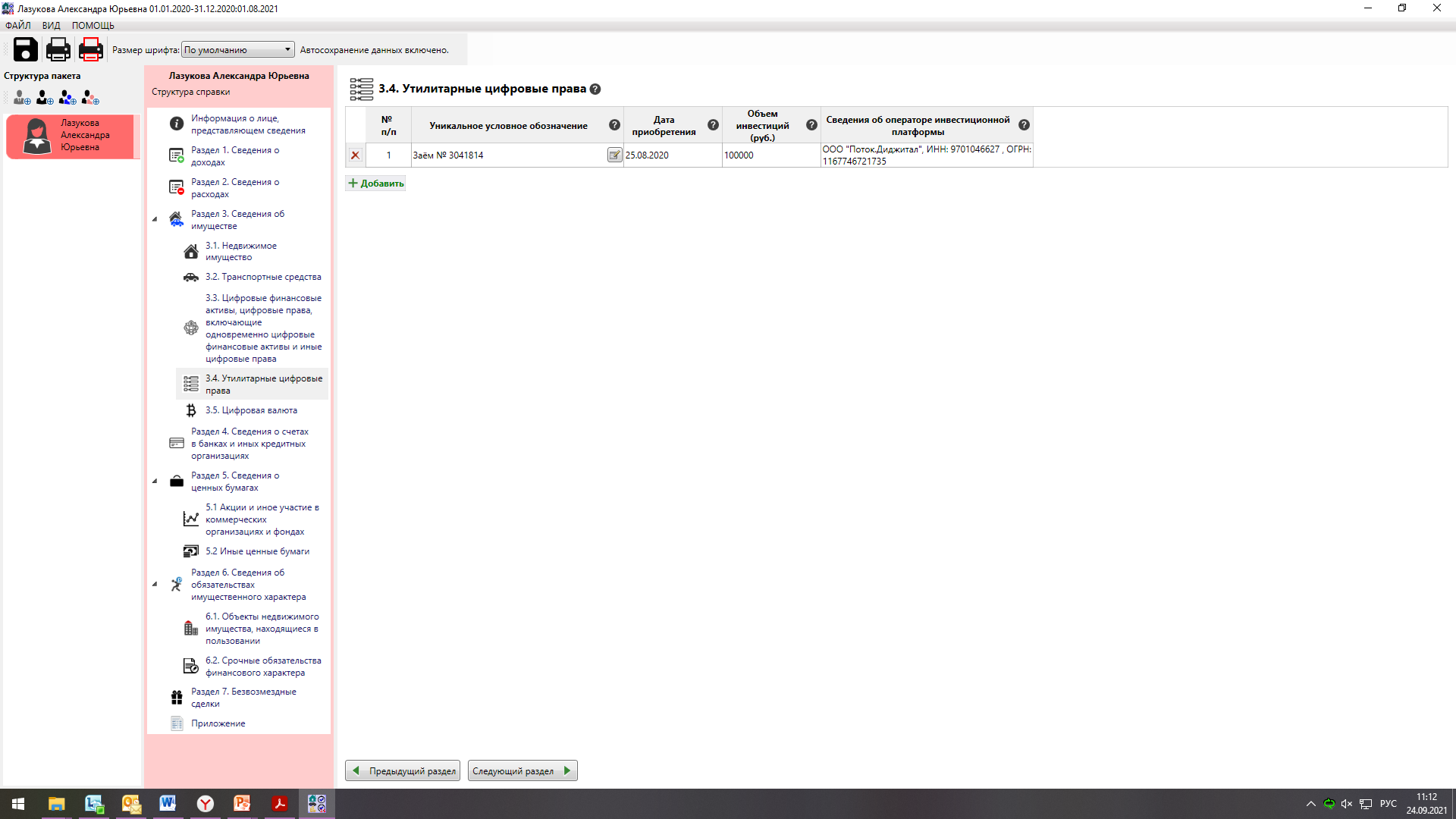 Подраздел 3.5 Цифровая валюта
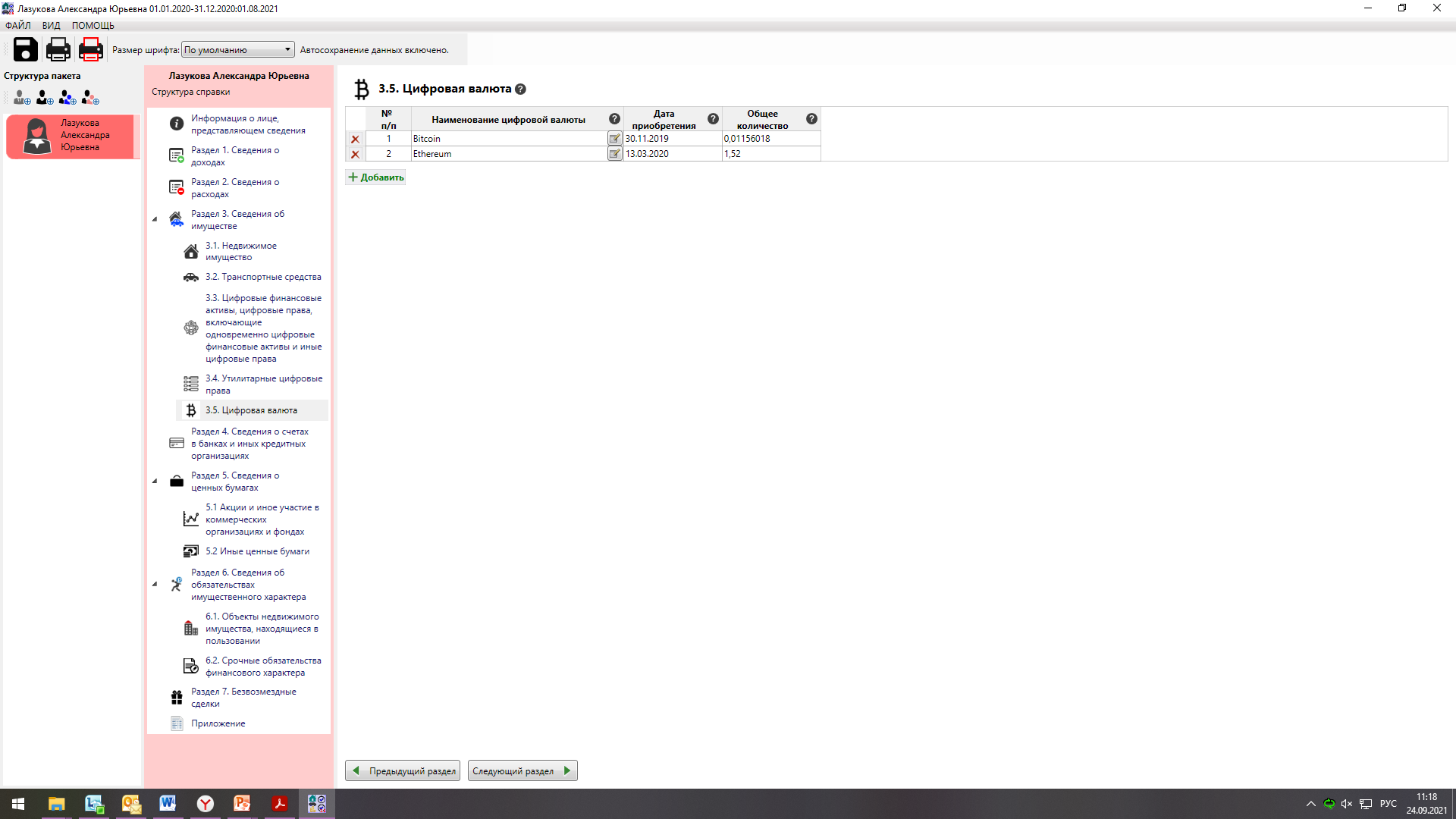 Раздел 4. Сведения о счетах в банках и иных кредитных организациях
Сведения о счетах в банках заполняются ПО СОСТОЯНИЮ НА ОТЧЕТНУЮ ДАТУ!
Счета ЗАКРЫТЫЕ по состоянию на отчетную дату не отражаются
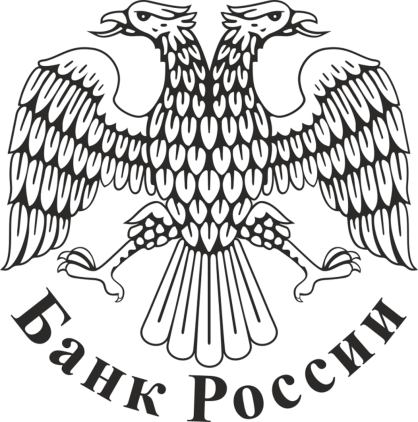 при заполнении раздела руководствоваться 
Указаниями Банка России N 5798-У
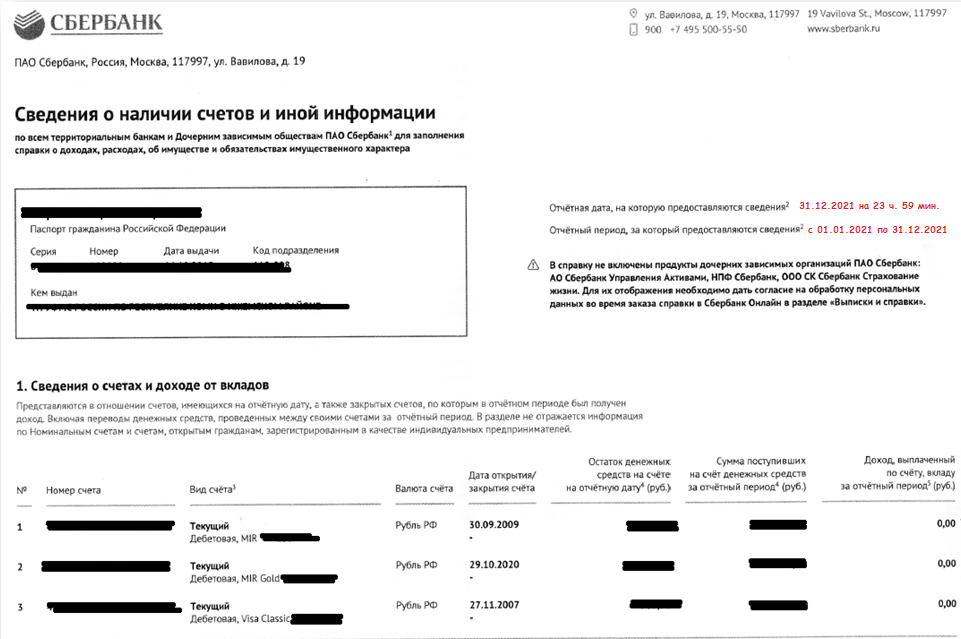 отражается информация обо всех счетах открытых в банках и иных кредитных организациях
счета с нулевым остатком;
счета, совершение операций по которым осуществляется с использованием кредитных карт;
счета (вклады) в иностранных банках;
счета, совершение операций по которым осуществляется с использованием расчетных карт, даже в случаях окончания срока действия этих карт, если счет данной карты не был закрыт;
счета, открытые для погашения кредита;
вклады (счета) в драгоценных металлах (аналогично счета в валюте иностранного государства);
счета индивидуальных предпринимателей;
номинальный счет;
счет эскроу.
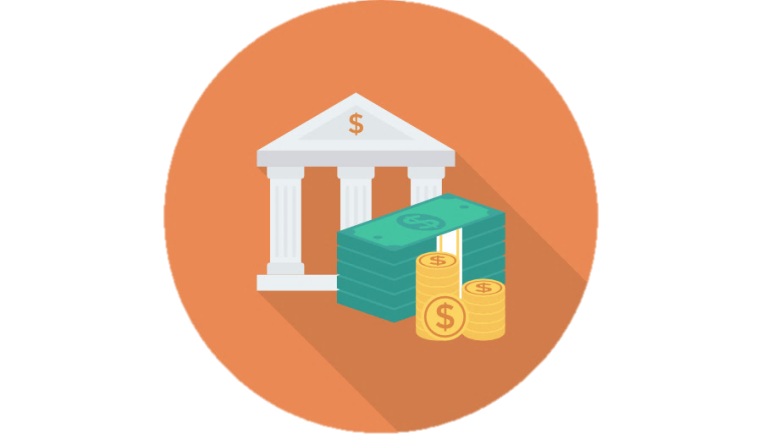 Депозитный, текущий, расчетный, ссудный и тд.
Остаток на счете по состоянию на отчетную дату
Юридический адрес банка
Для счетов в иностранной валюте остаток указывается в рублях по курсу
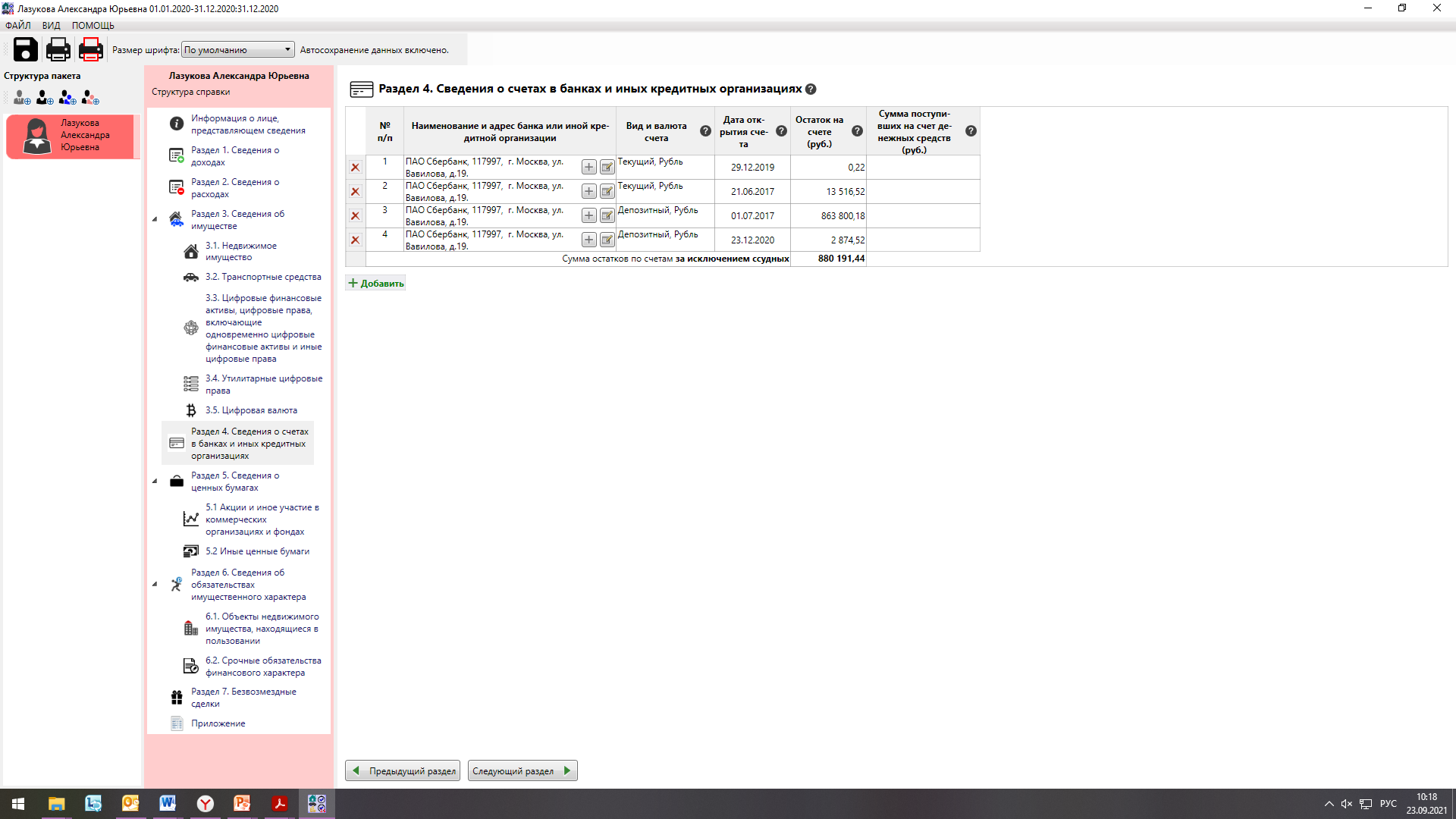 Графа «Сумма поступивших на счет денежных средств» заполняется только в случае, если общая сумма денежных поступлений на счет за отчетный период превышает общий доход депутата и его супруги (супруга) за отчетный период и два предшествующих ему года.
При этом в данной графе следует сделать специальную пометку 
«Выписка от ______ N ___ прилагается на ____ л.»
ВЫПИСКА СТАНОВИТСЯ НЕОТЪЕМЛЕМЫМ ПРИЛОЖЕНИЕМ  К СПРАВКЕ!!!
если общая сумма поступлений на счет за отчетный период НЕ превышает общий доход депутата и его супруги (супруга) за отчетный период и два предшествующих ему года
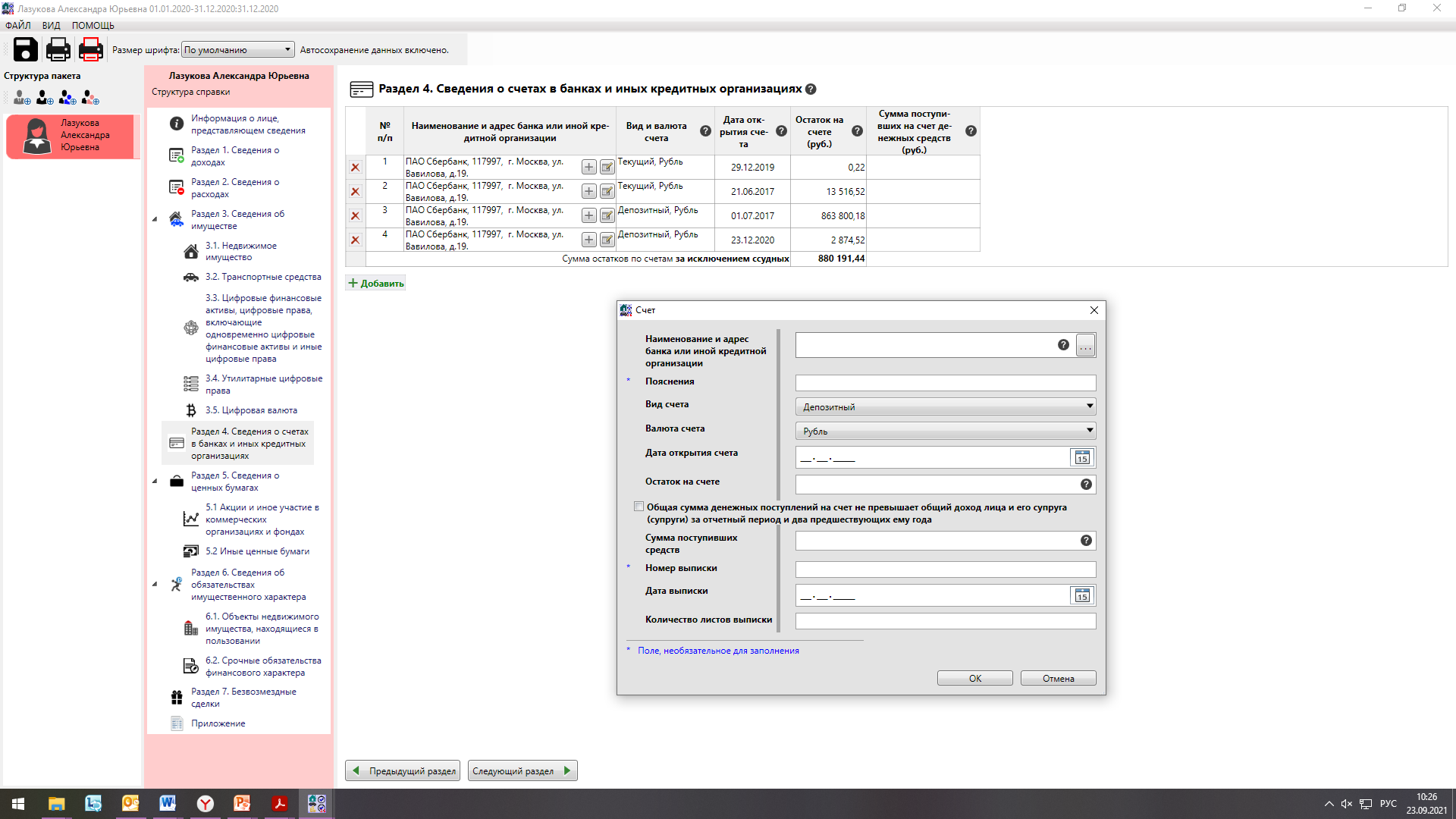 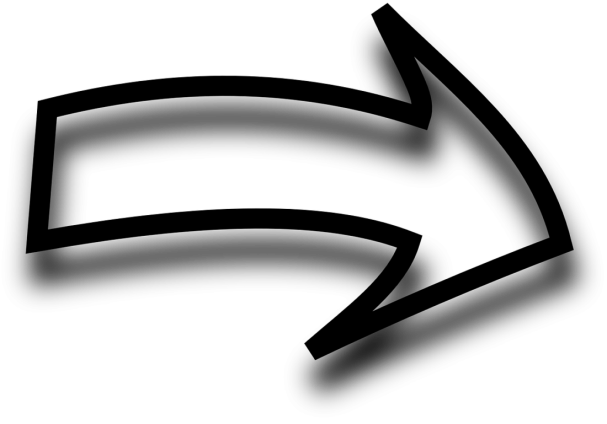 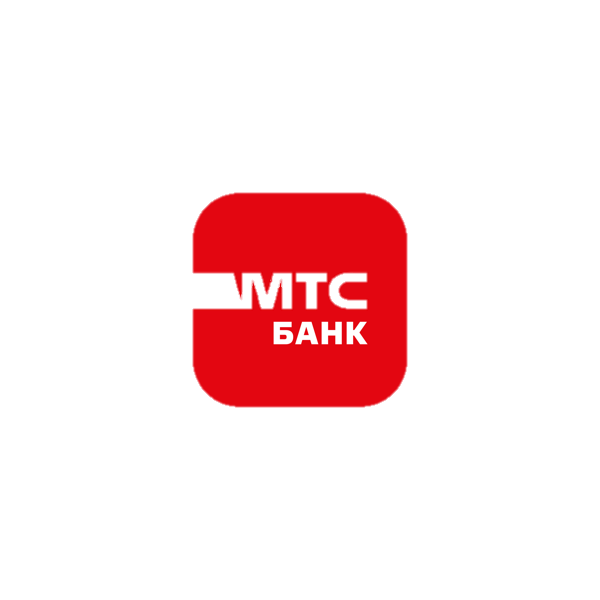 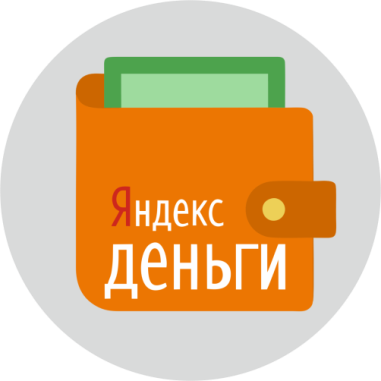 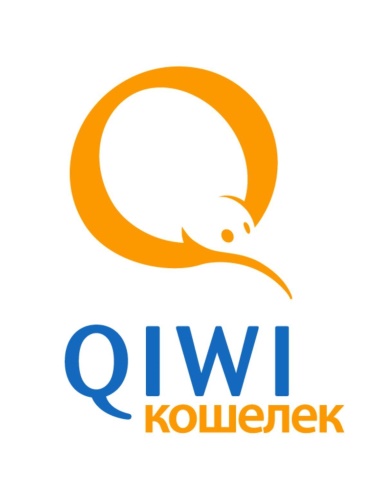 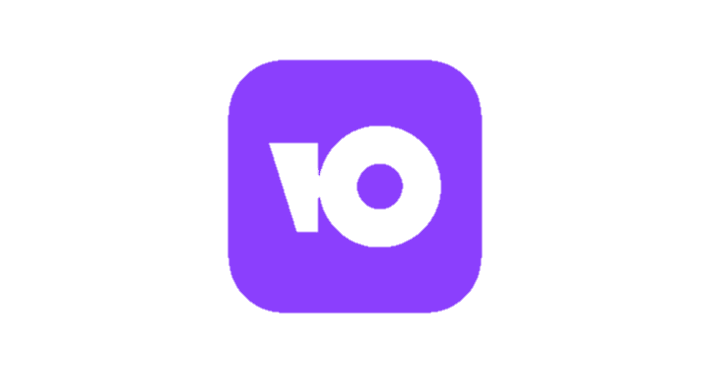 операторы сотовой связи, например ПАО «МТС Банк», открывают банковские счета;
информация о наличии банковских счетов, открытых с 1 июля 2014 года, может быть получена у ФНС России; 
НЕ указываются счета электронных средств платежа, в том числе с использованием «электронных кошельков» (например «Яндекс.Деньги», «Qiwi кошелек» и др.).
Раздел 5. Сведения о ценных бумагах
Подраздел 5.1 Акции и иное участие в коммерческих организациях и фондах
Доля участия выражается в процентах от уставного капитала. Для АО указываются также стоимость и количество акций
Уставный капитал указывается согласно учредительным документам организации по состоянию на отчетную дату
Прим.: учредительный договор, приватизация, покупка, мена, дарение, наследование и др., указать реквизиты документа
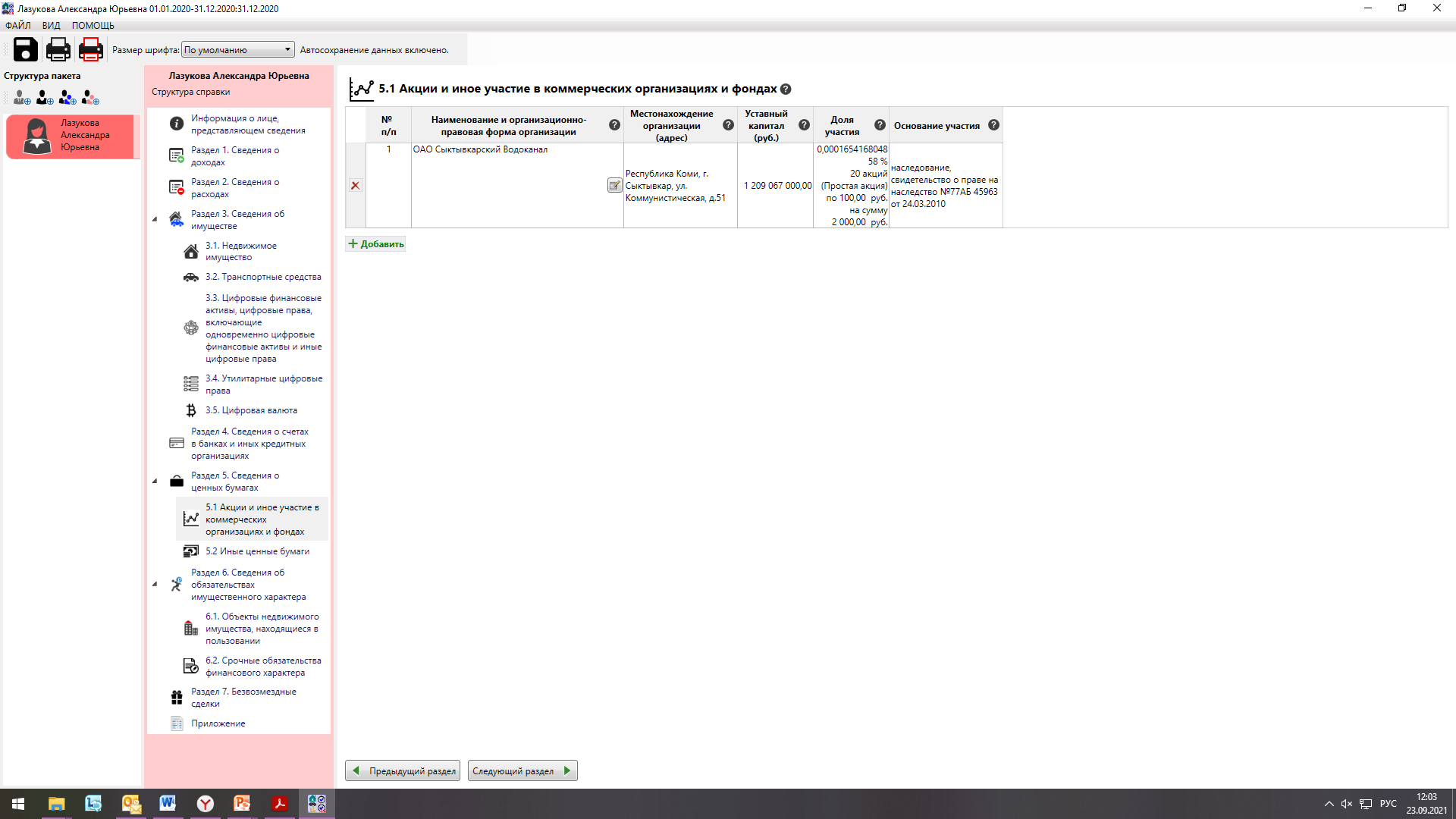 Подраздел 5.2 Акции и иное участие в коммерческих организациях и фондах
вексель, 
закладная, 
инвестиционный пай паевого инвестиционного фонда, коносамент,
облигация, чек, 
сберегательный сертификат, 
цифровое свидетельство и т.д.
Сведения о ценных бумагах, переданных в доверительное управление, так же подлежат отражению
акции, указанные в подразделе 5.1., повторно не отражаются
сертификат на материнский капитал не является ценной бумагой
необходимо обращать внимание на держателя информации
Отражается информация о цене, которая определена эмитентом при выпуске ценной бумаги. Указывается номинальная величина обязательства одной ценной бумаги, а не их совокупности.
Указывается общая стоимость ценных бумаг данного вида исходя из стоимости их приобретения .
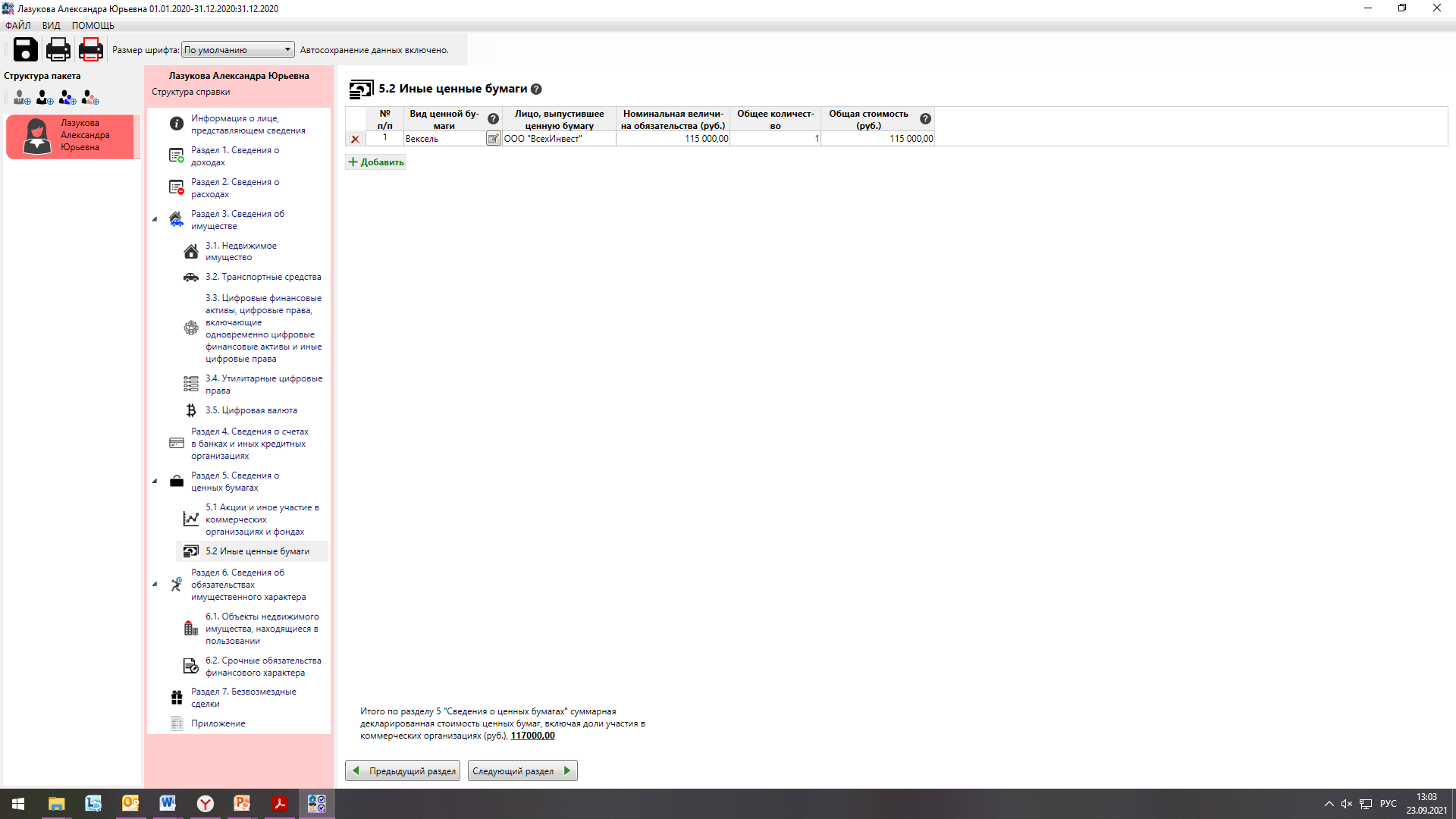 Раздел 6. Сведения об обязательствах имущественного характера
Подраздел 6.1. Объекты недвижимого имущества, находящиеся в пользовании
недвижимое имущество, находящееся во временном пользовании (не в собственности) депутата, его супруги (супруга), несовершеннолетних детей
фактическое проживание без заключения договора аренды;
имеется регистрация (постоянная или временная);
по договору аренды (найма);
по договорам социального найма;
используемых для бытовых нужд, но не зарегистрированных в Росреестре;
используемые, но не зарегистрированные объекты незавершенного строительства;
принадлежащих на праве пожизненного наследуемого владения;
объекты пользования ИП.
не указываются
недвижимое имущество, которое находится в собственности и уже отражено в подразделе 3.1 справки;
земельные участки, расположенные под многоквартирными домами, а также под надземными или подземными гаражными комплексами, земельные участки в рамках гаражно-строительного кооператива
указываются
пользование имуществом находящимся в ДОЛЕВОЙ собственности
1/2 доли у депутата
1/2 доли у стороннего лица


В подразделе 6.1 указывается
пользование долей стороннего лица
1/2 доли у депутата
1/2 доли у супруга






В подразделе 6.1 пользование долями не указывается
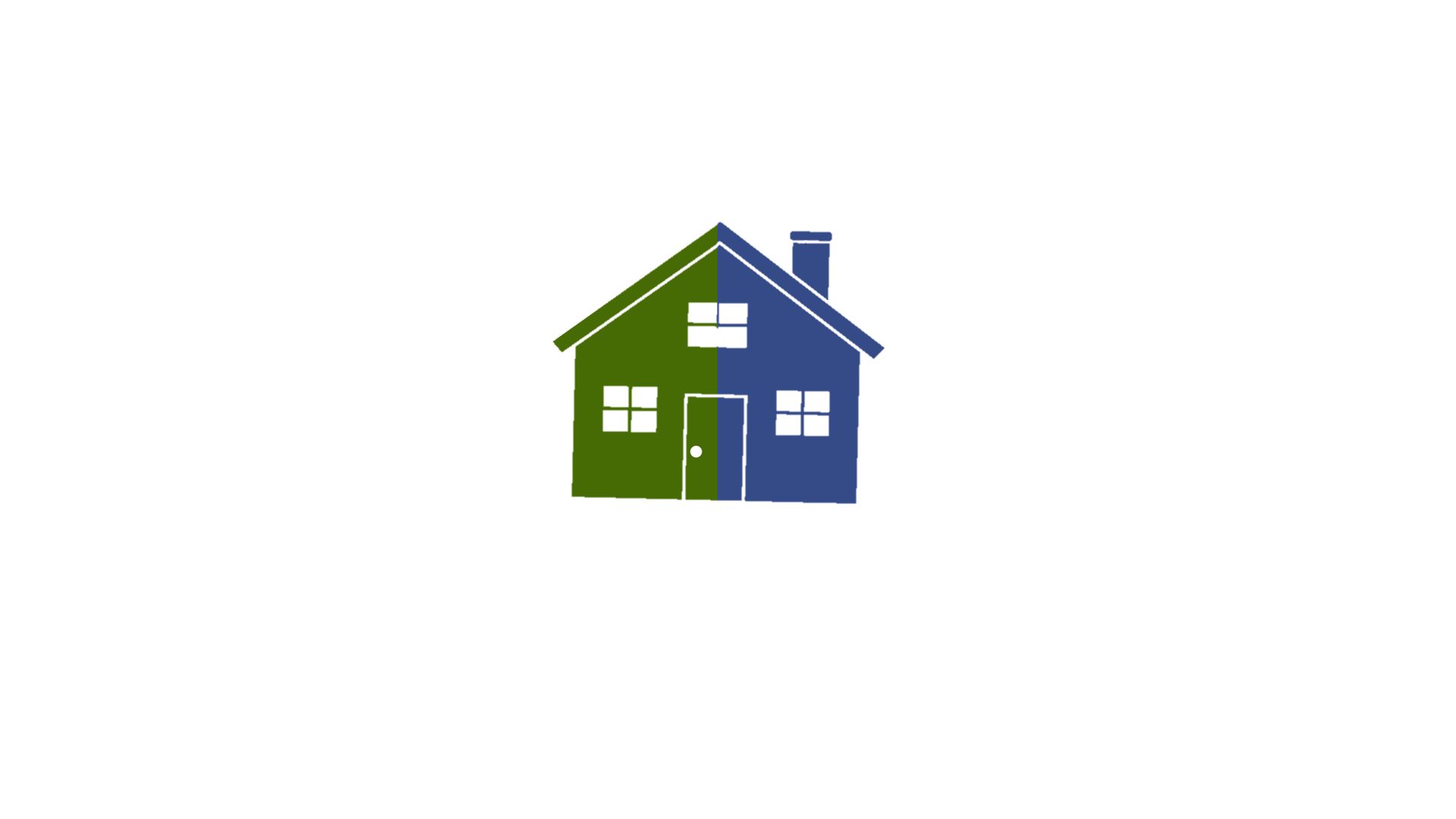 Подраздел 6.2. Срочные обязательства финансового характера
Указывается каждое имеющееся на отчетную дату срочное обязательство финансового характера на сумму, равную или превышающую
500 000 руб.
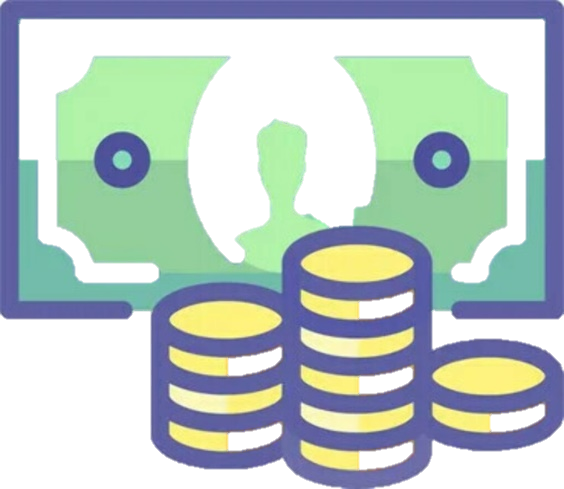 кредиты;
договор финансовой аренды (лизинг);
договор займа;
уступка права требования;
обязательства вследствие причинения вреда;
алименты;
иные
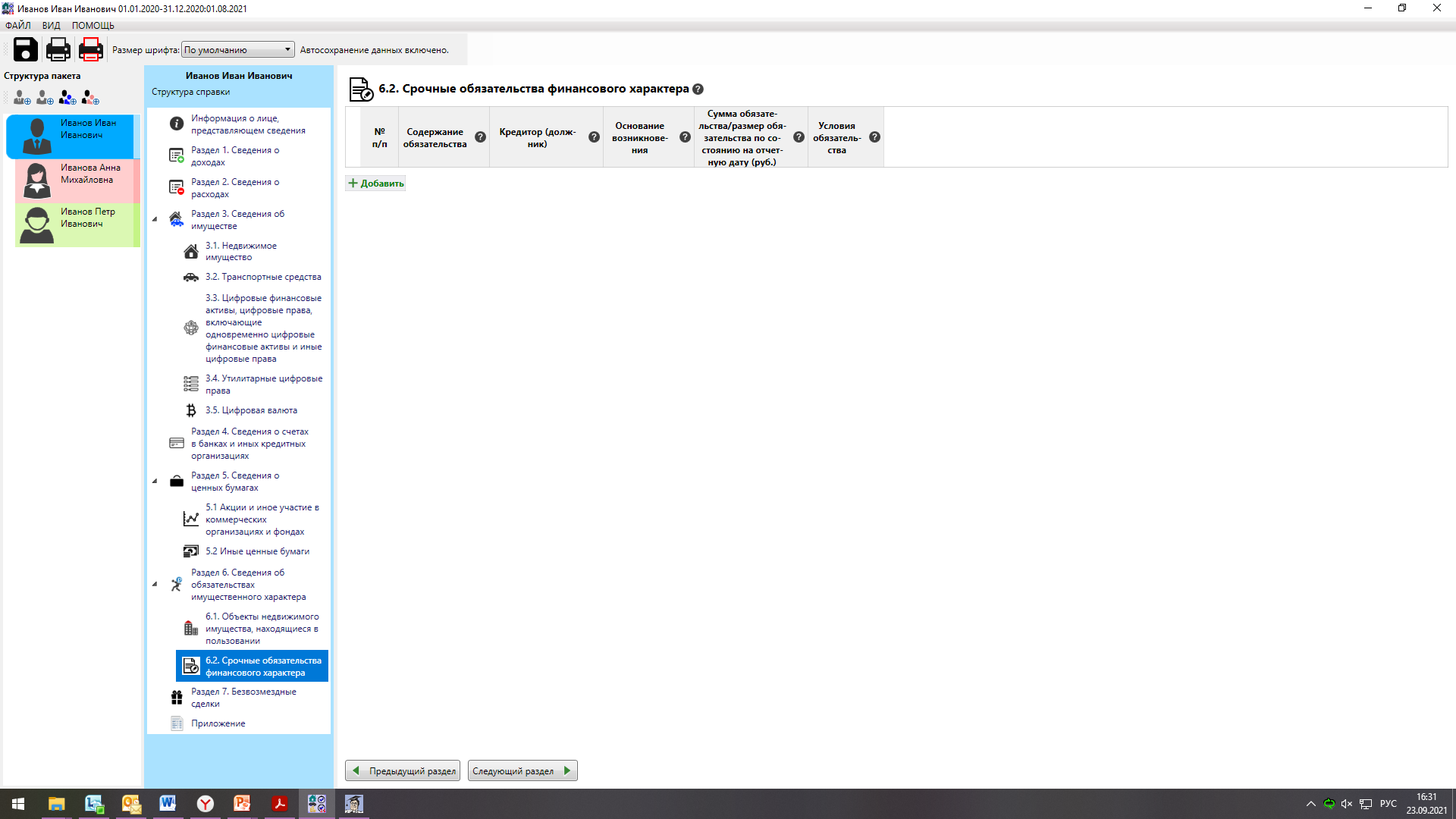 указать реквизиты документа
процентная ставка, залог и тд
указывается вторая сторона обязательства и ее правовое положение в данном случае необходимо выбрать (кредитор или должник)
указываются сумма основного обязательства (без суммы процентов) и размер обязательства (оставшийся непогашенным долг с суммой процентов, начисленных по состоянию на отчетную дату)
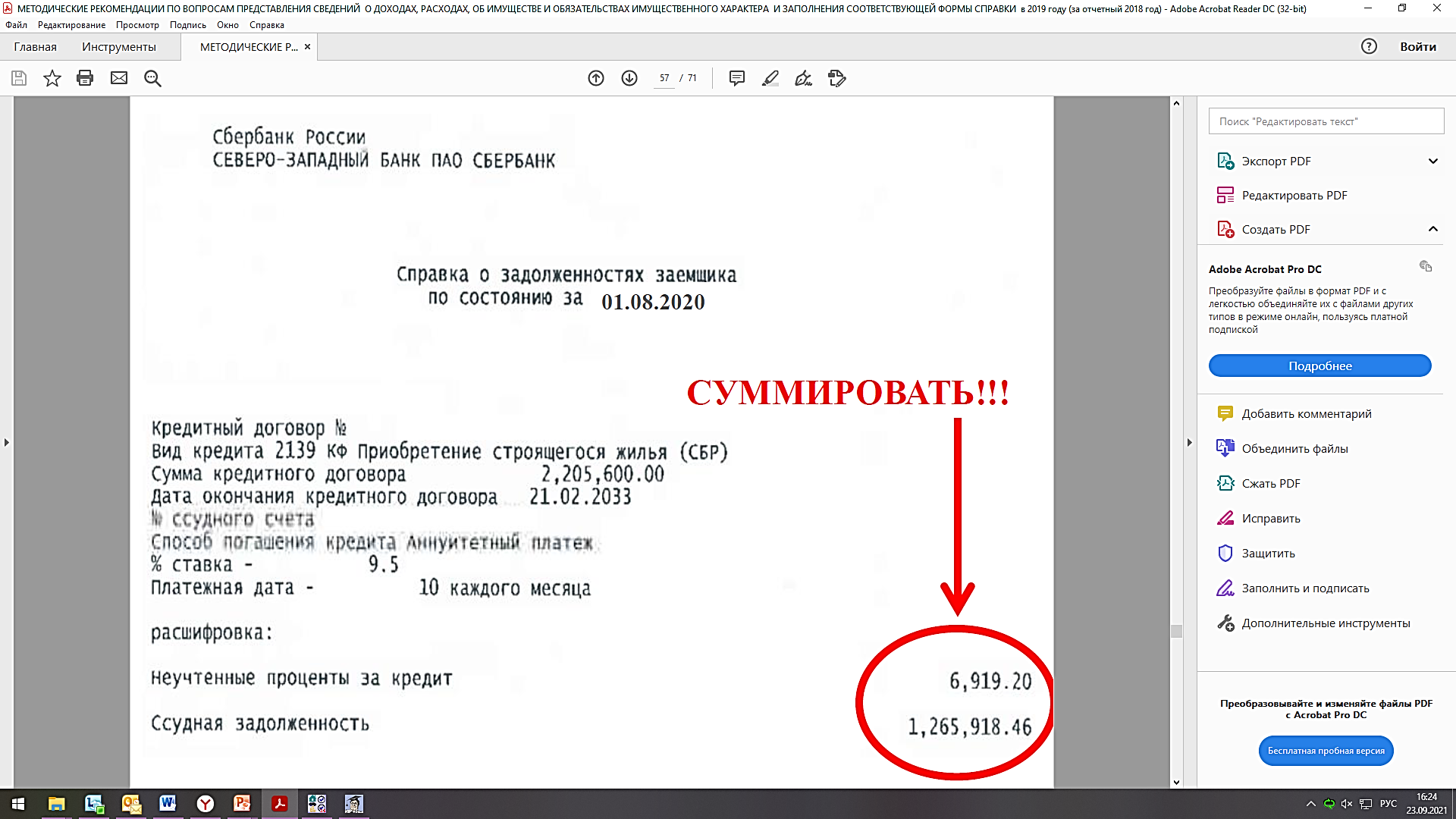 размер обязательства по состоянию на отчетную дату
__________
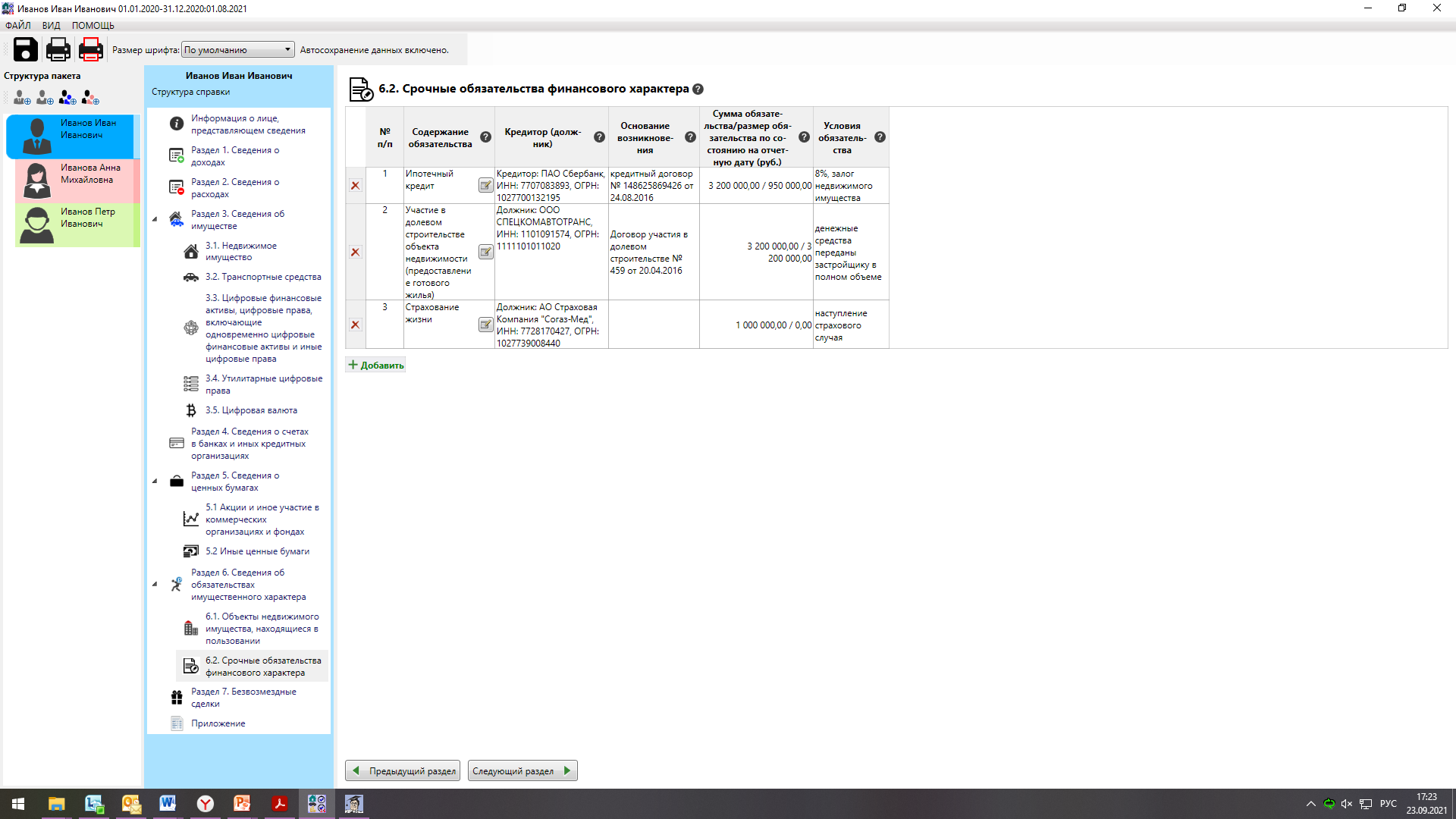 Указываются: 1) страхование жизни на случай смерти или дожития до определенного возраста,
2) пенсионное страхование,
3) страхования жизни с условием периодических страховых выплат (ренты, аннуитетов) и (или) с участием страхователя в инвестиционном доходе страховщика

НЕ указываются: ОСАГО, КАСКО, страховки по ипотеке
Раздел 7. Сведения о недвижимом имуществе, транспортных средствах и ценных бумагах, отчужденных в течение отчетного периода в результате безвозмездной сделки
Безвозмездной признается сделка, по которой одна сторона (депутат), его супруга (супруг), несовершеннолетний ребенок) обязуется предоставить что-либо другой стороне без получения от нее платы или иного встречного предоставления
договор дарения, 
соглашение о разделе имущества, 
договор (соглашение) об определении долей, 
брачный договор, который определяет порядок владения ранее совместно нажитого имущества,
отчуждение доли имущества в связи с использованием средств материнского капитала
другие
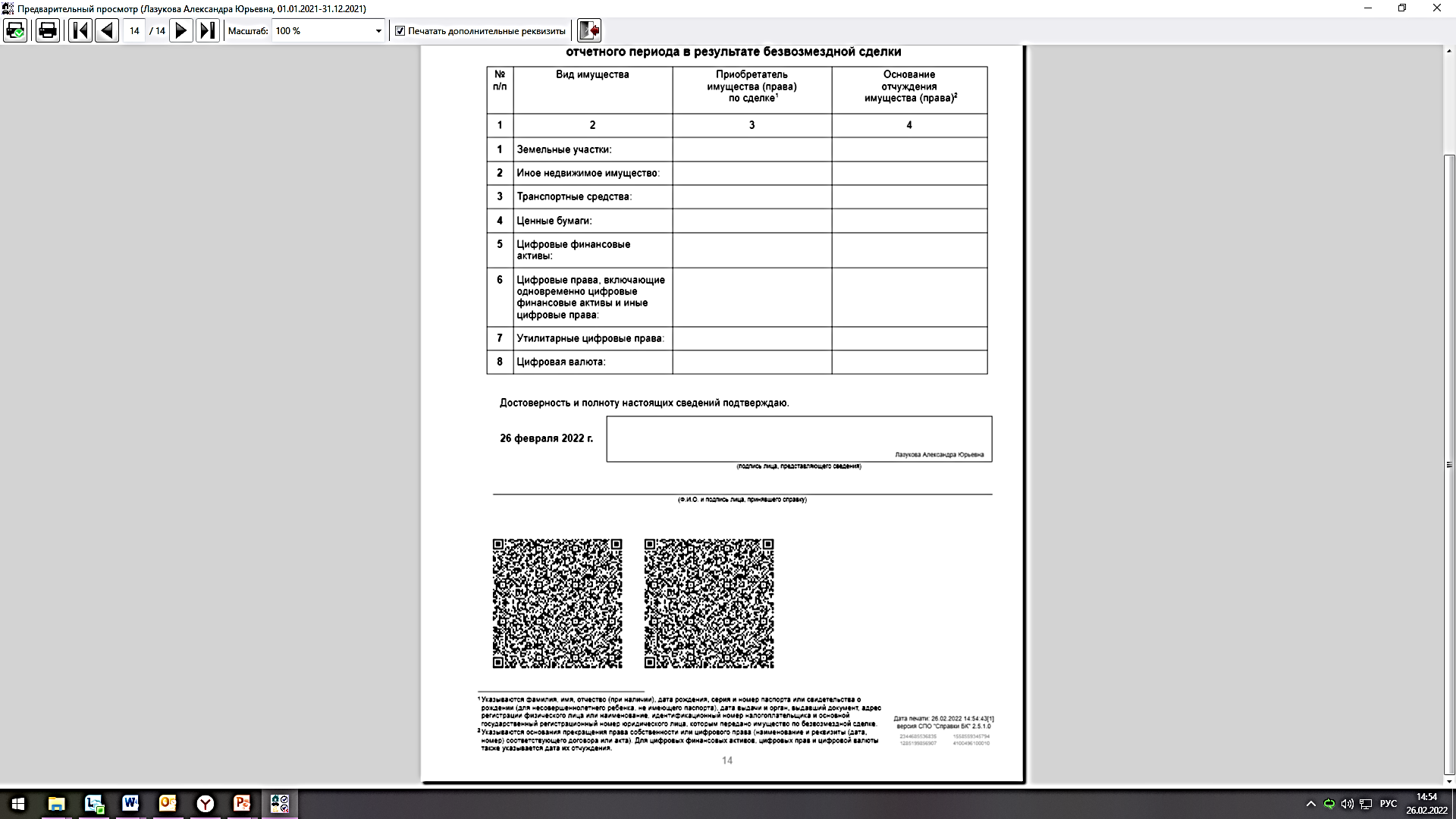 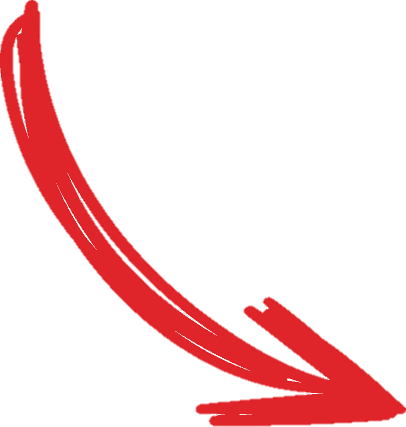 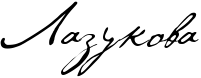 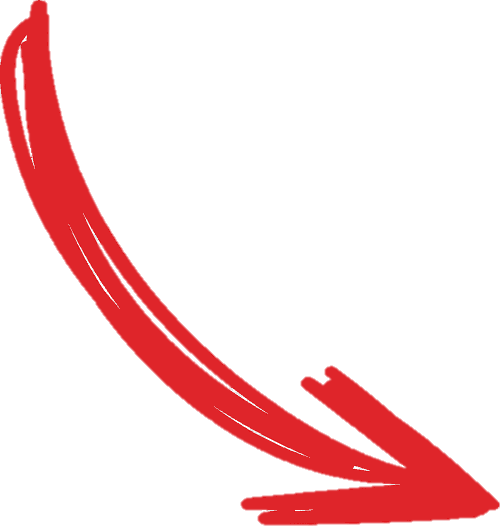 Дата печати и дата представления СОВПАДАЮТ
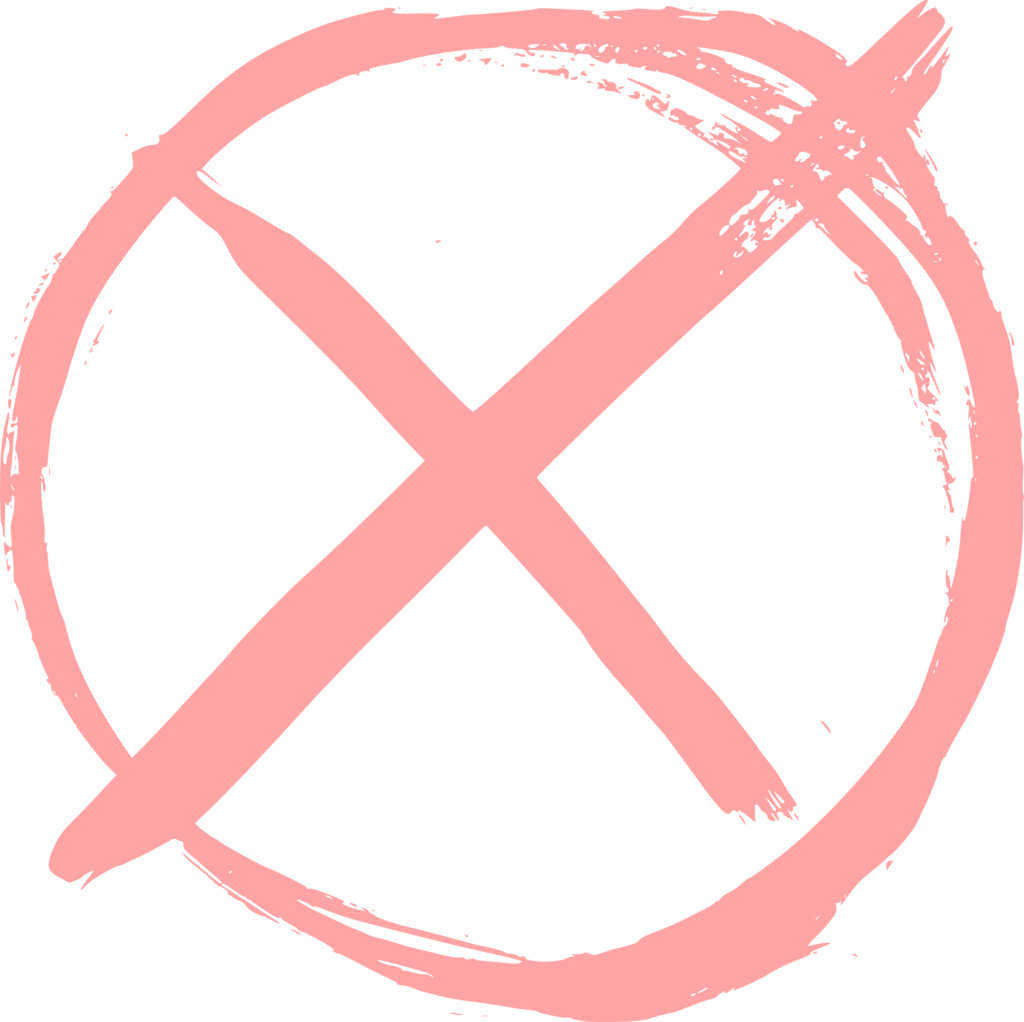 СПРАВКА НЕ ПРЕДСТАВЛЕНА :
На титульном листе неверный период
Представлена не на всех членов семьи 
Не подписана
Представлена в не по форме
Представлена по истечению сроков
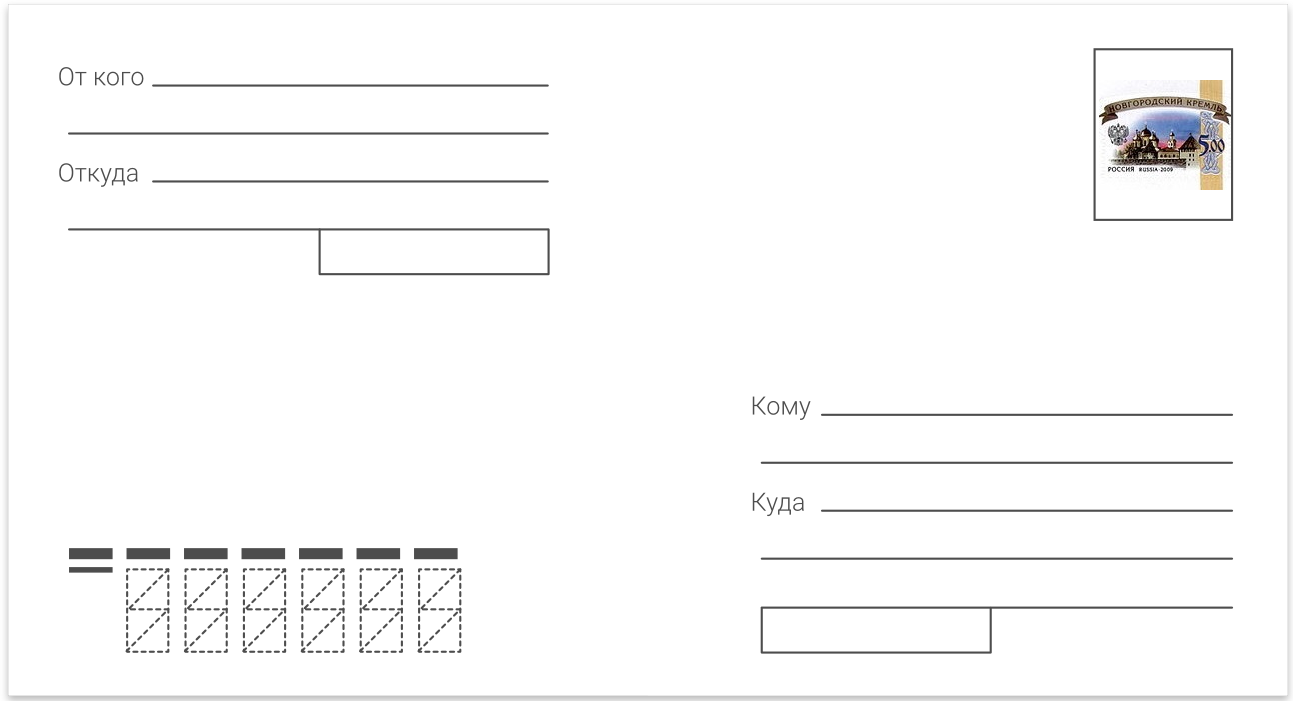 Иванов И.И.
депутат ГП Печора
Управление Главы РК
по противодействию коррупции
16700, г. Сыктывкар,
ул. Коммунистическая, 9